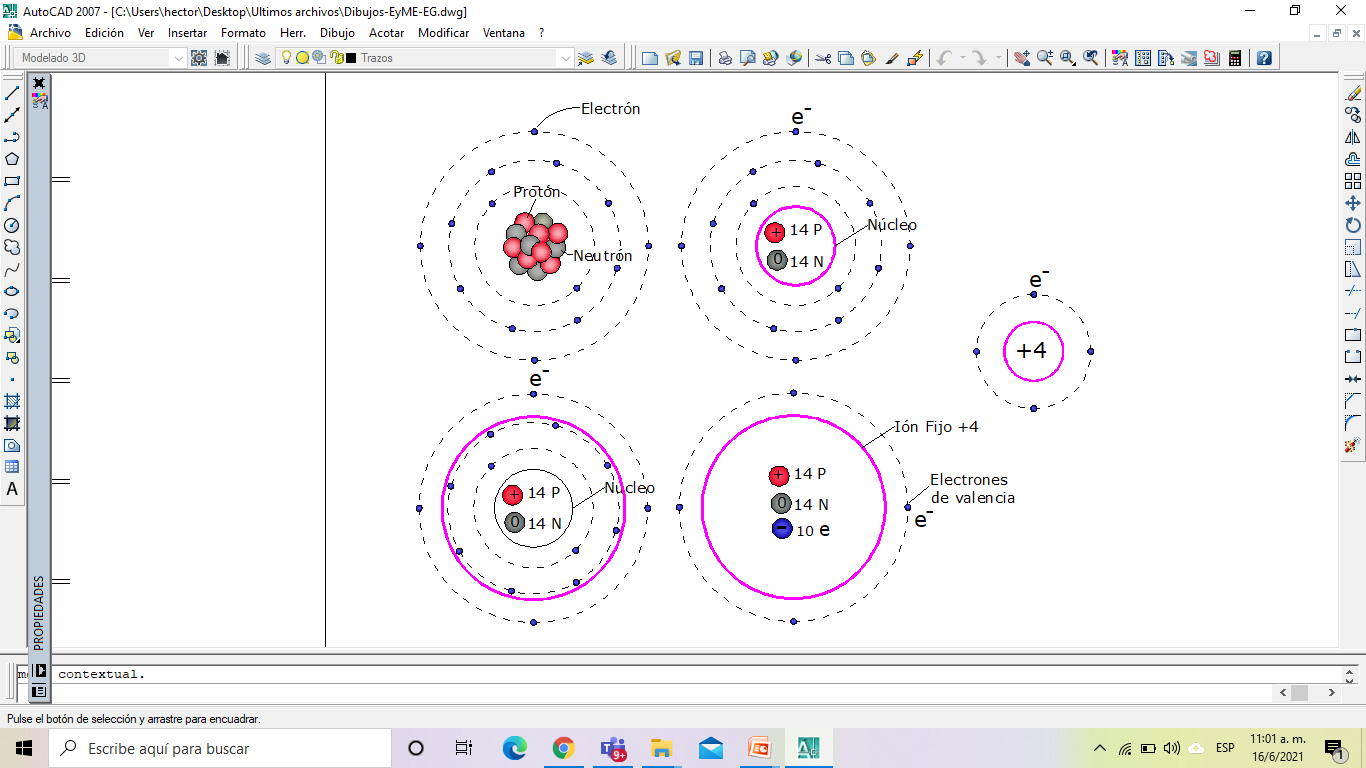 Atomo de Silicio
Simplificación del átomo de Silicio o cualquiera del grupo IV
Red cristalina de Silicio
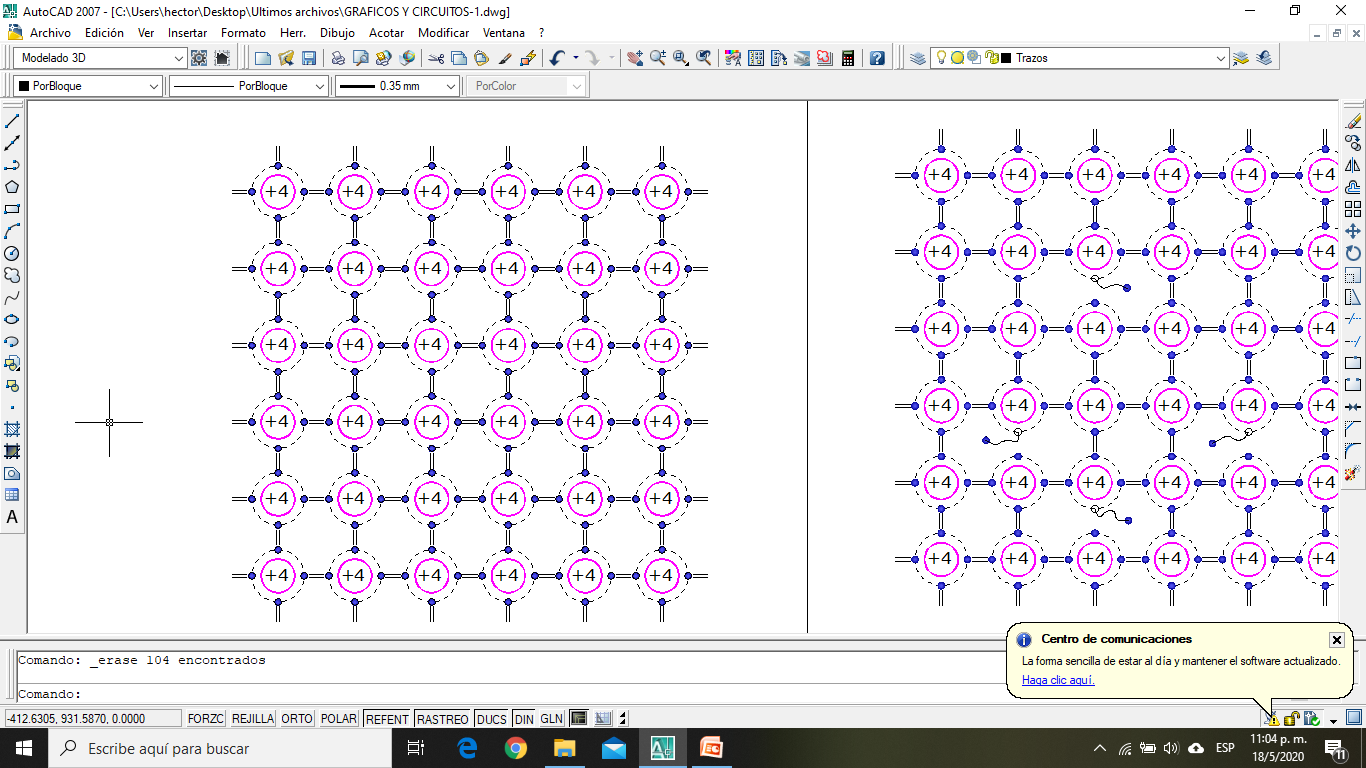 Atomo de Silicio
Ión fijo en la estructura
Enlace covalente
Electrones de valencia
Conductividad Intrínseca
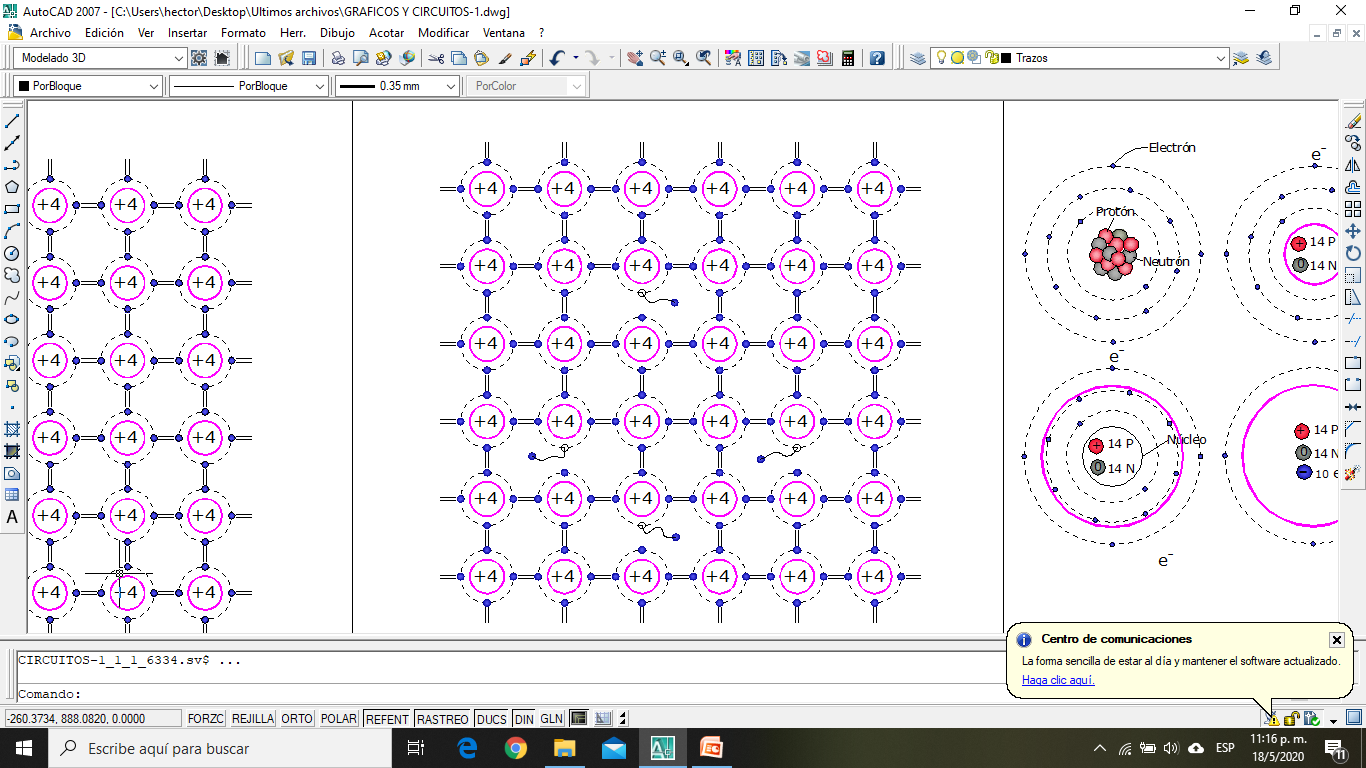 Si los electrones enlazados reciben cierta energía, rompen el enlace y se liberan. El espacio que dejan se llama hueco o laguna.
El conjunto se llama: par electrón-hueco

La energía puede ser:
Térmica
Radiante (Luz)
Campo Eléctrico


Eg0(Ge) = 0,785 eV
Eg0 (Si) = 1,21 eV
1 eV = 1,6 x 10-19 J
Concentración de portadores de carga libres
n [e/cm3] = p [h/cm3]= ni
En un semiconductor puro:
ni: Concentración intrínseca de portadores de carga libres
ni2 = A0 . T . e-Eg0/K.T
ni depende de la temperatura:
A0: Constante
T: Temperatura en [K]
Eg0: Salto de energía de la banda prohibida [eV] o [J]
K: Constante de Boltzman = 1,3807 x 10-23 [J/K]
J = (n . μ n + p . μp) . e . E
Recordemos que:
J = (μ n + μp). ni . e . E
Conductividad Extrínseca – Cristal N
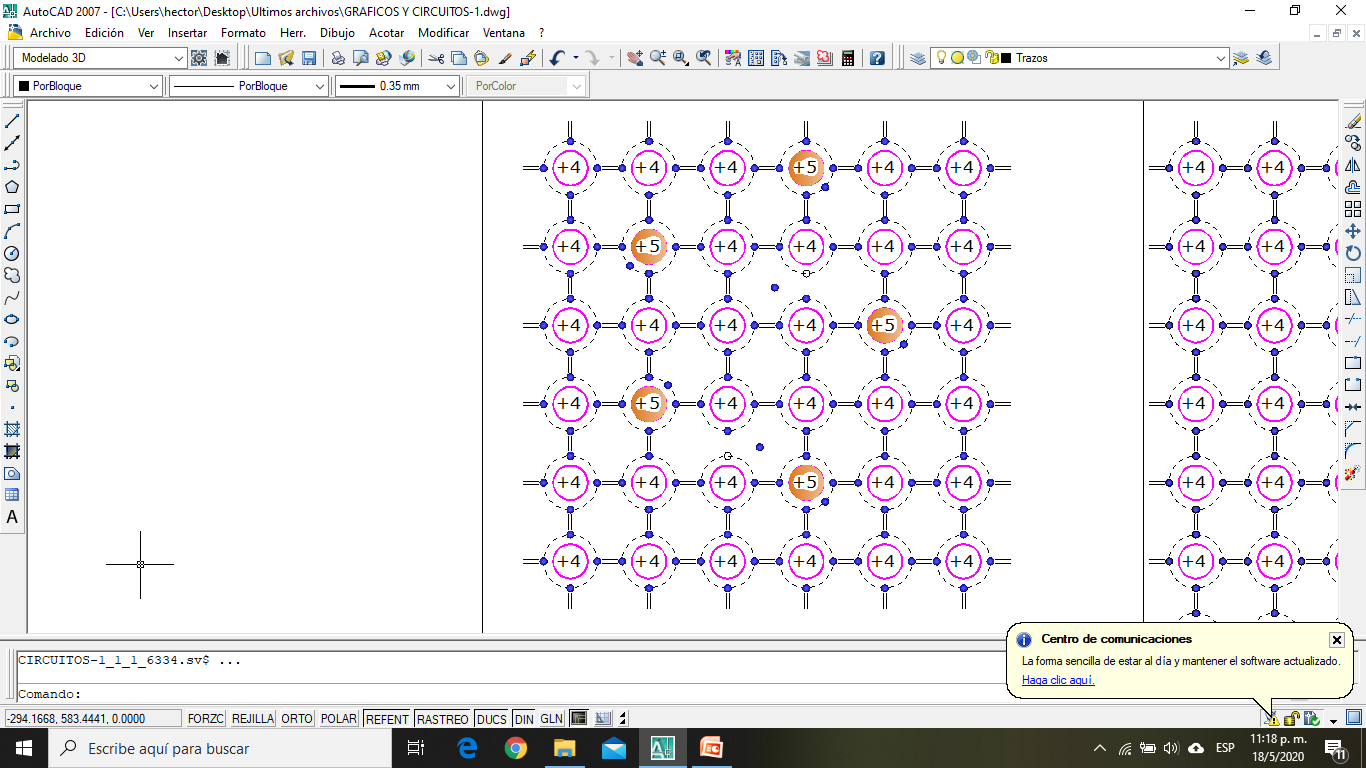 Agregamos impurezas pentavalentes (Donadoras):

Arsénico (As)
Fósforo (P)
Antimonio (Sb)

1 impureza / 106 Si

Esto se llama dopado

            n >> p
J = (n.μn+p.μp).e.E
Conductividad Extrínseca – Cristal P
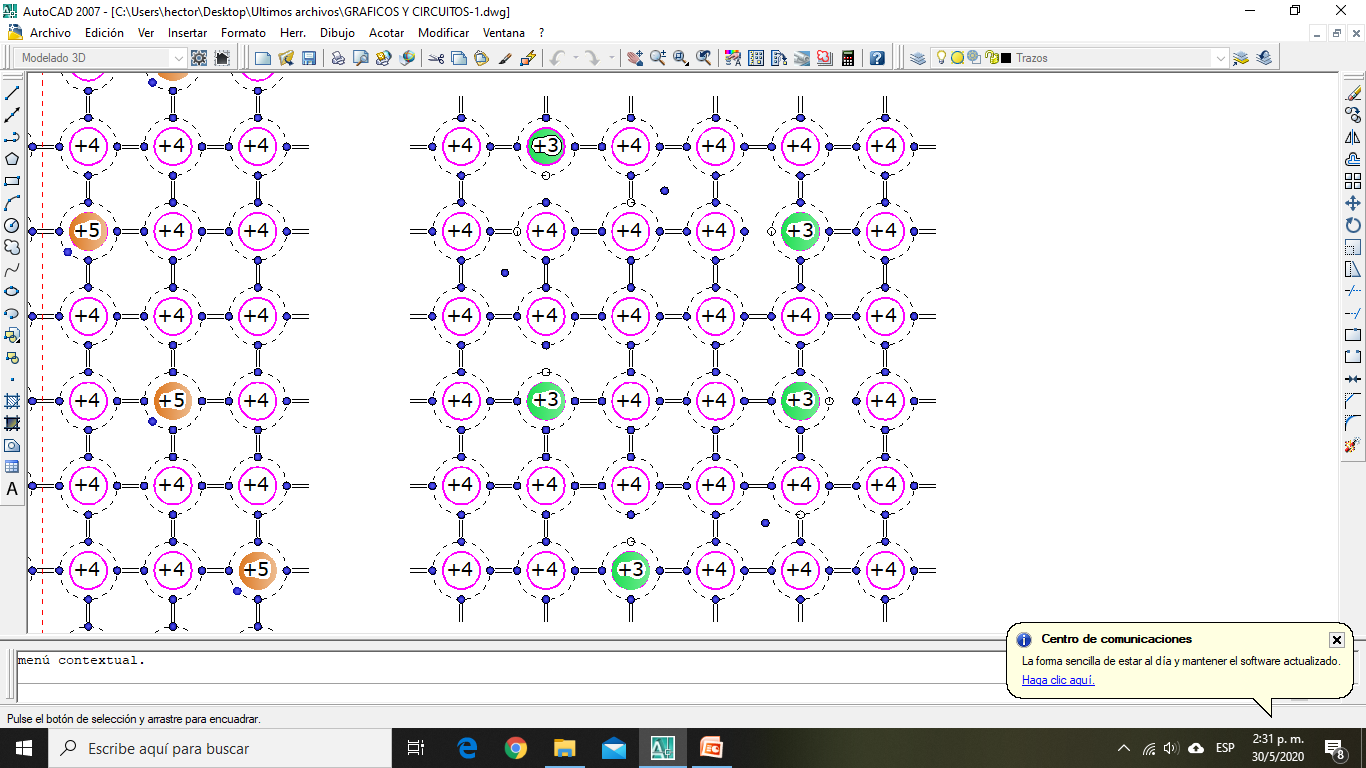 Agregamos impurezas trivalentes (Aceptoras):

Boro (B)
Galio (Ga)
Indio (In)

1 impureza / 106 Si

Esto se llama dopado

           p >> n
J = (n.μn+p.μp).e.E
Unión de un cristal P con un N
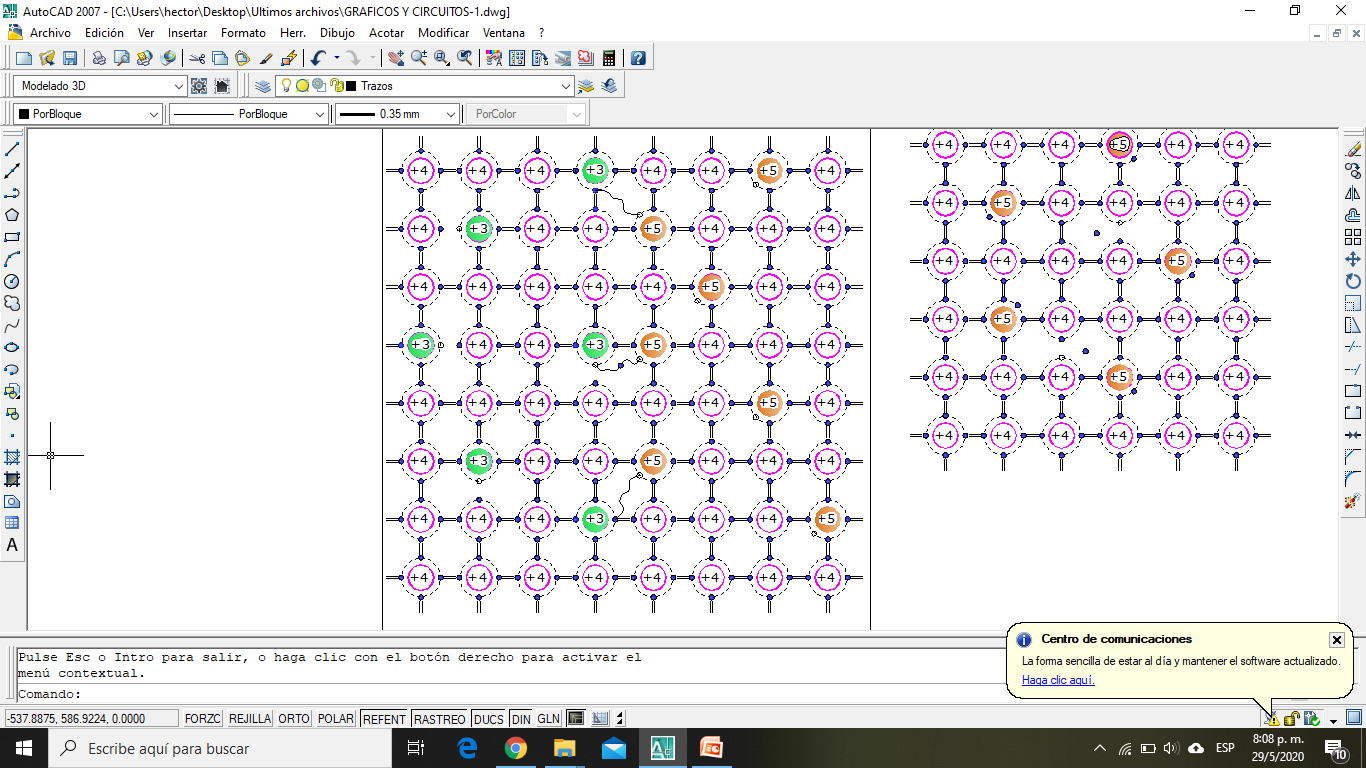 Los electrones que le sobran a la impureza pentavalente cubren el hueco en la impureza trivalente y completan el enlace
Ambos átomos se ionizan
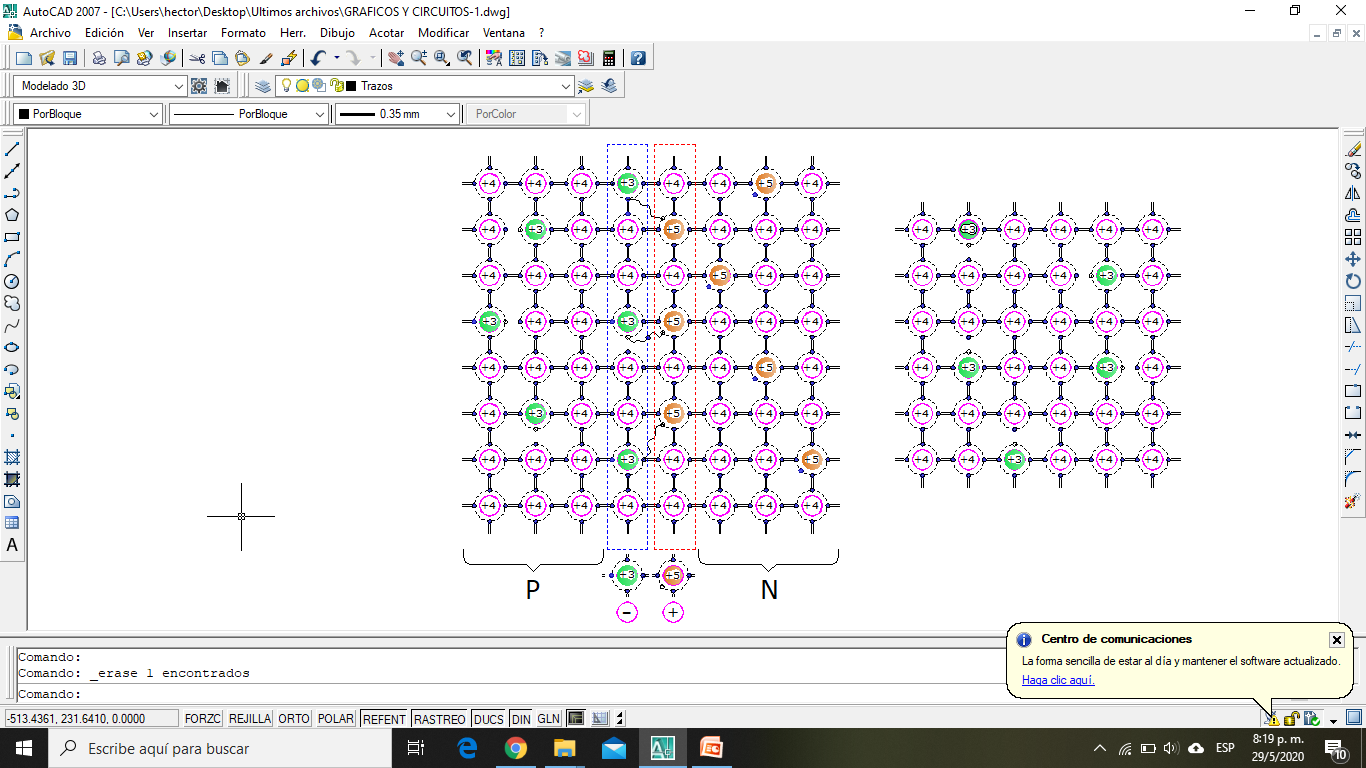 En una zona de cercanía,los átomos trivalentes ganaron un electrón y generó un ión negativo fijo, por el contrario el átomo pentavalente perdió un electrón y generó un ión positivo fijo.Esta zona llamada de transición, de espesor 1μm,genera una barrera de potencial
Representación equivalente simplificada de los átomos de impurezas
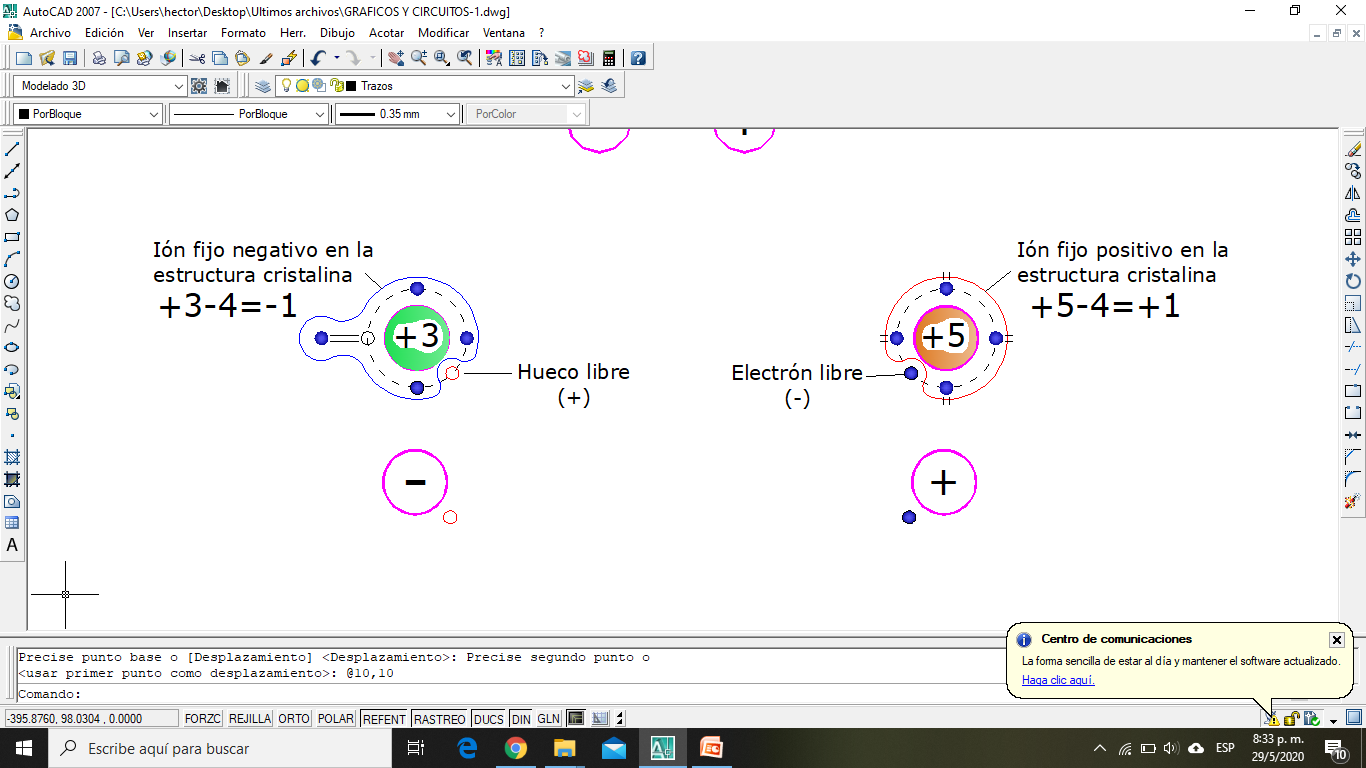 DIODO
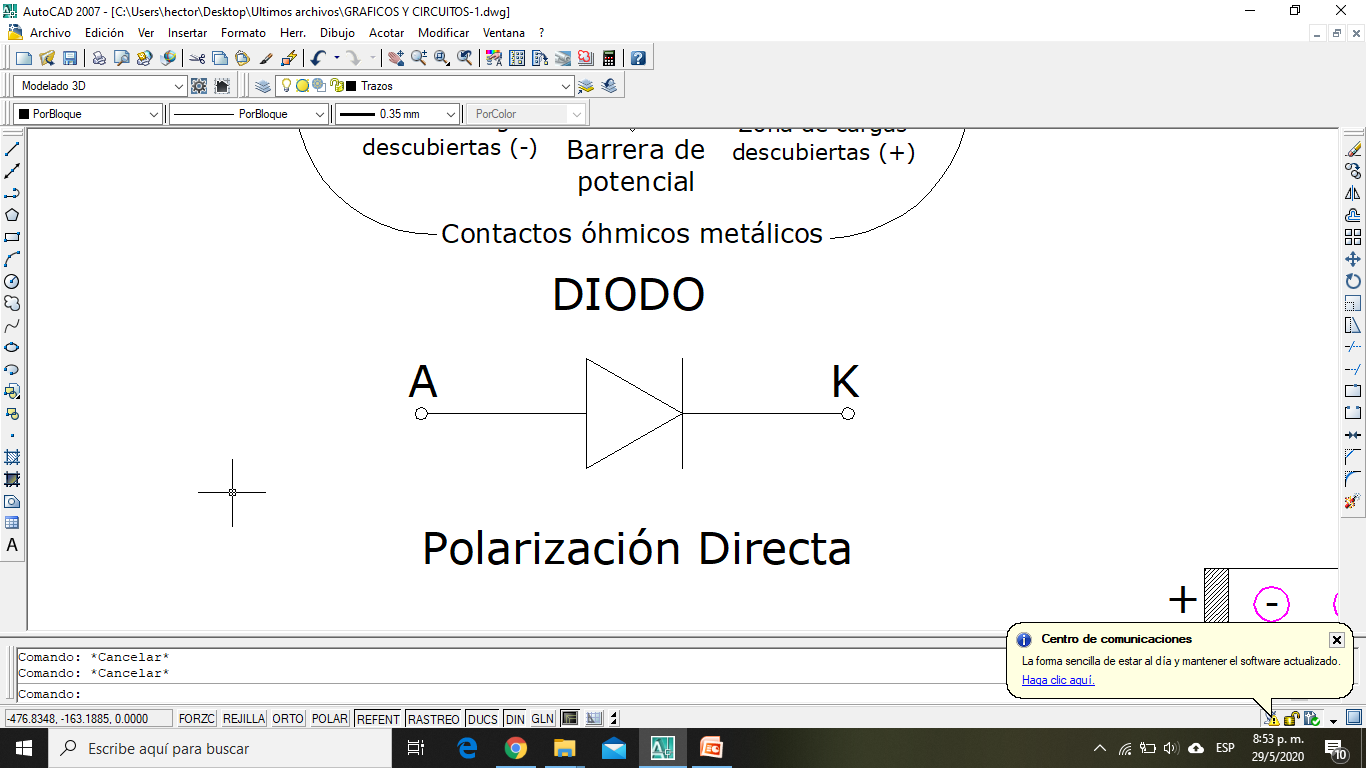 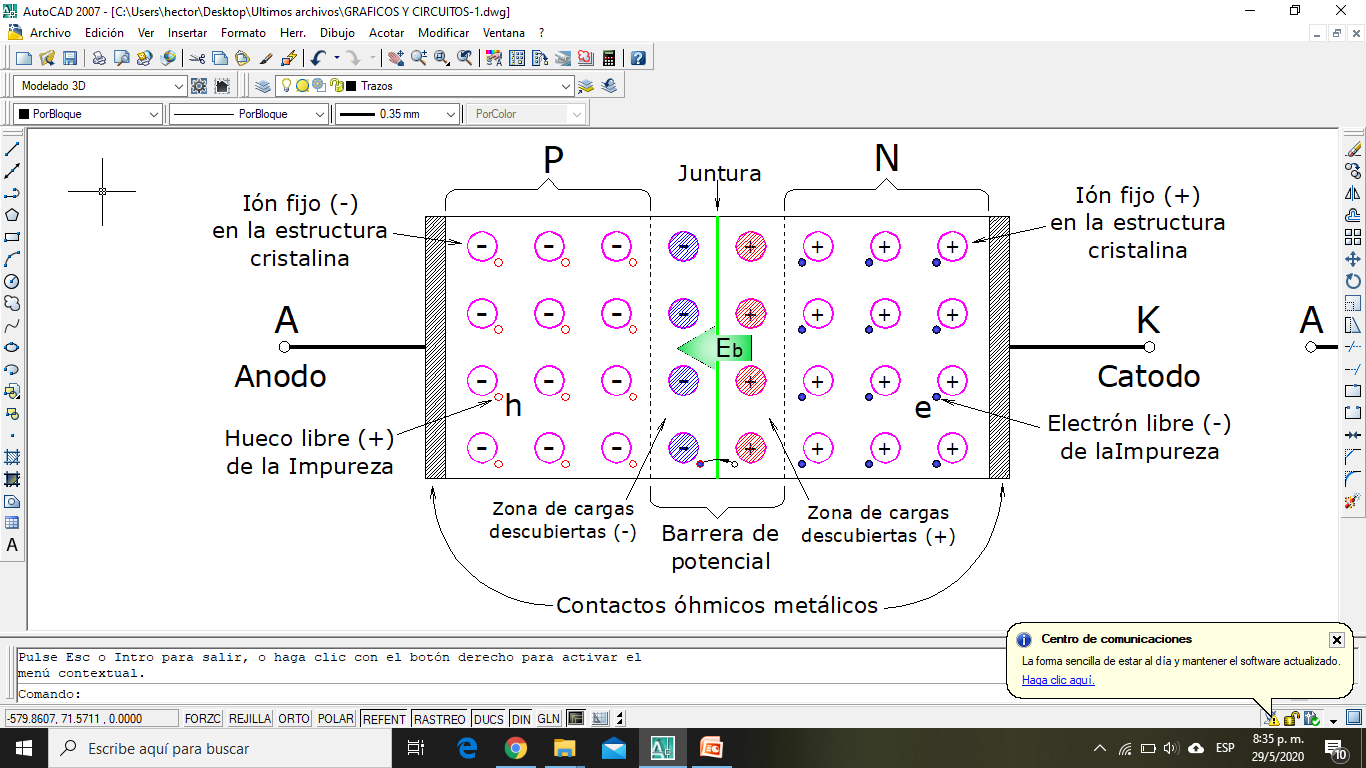 En la zona de cargas descubiertas: negativas fijas en P y positivas fijas en N, se genera un campo eléctrico denominado de barrera Eb
Representamos solo las impurezas y no la parte intrínseca (átomos de Silicio)
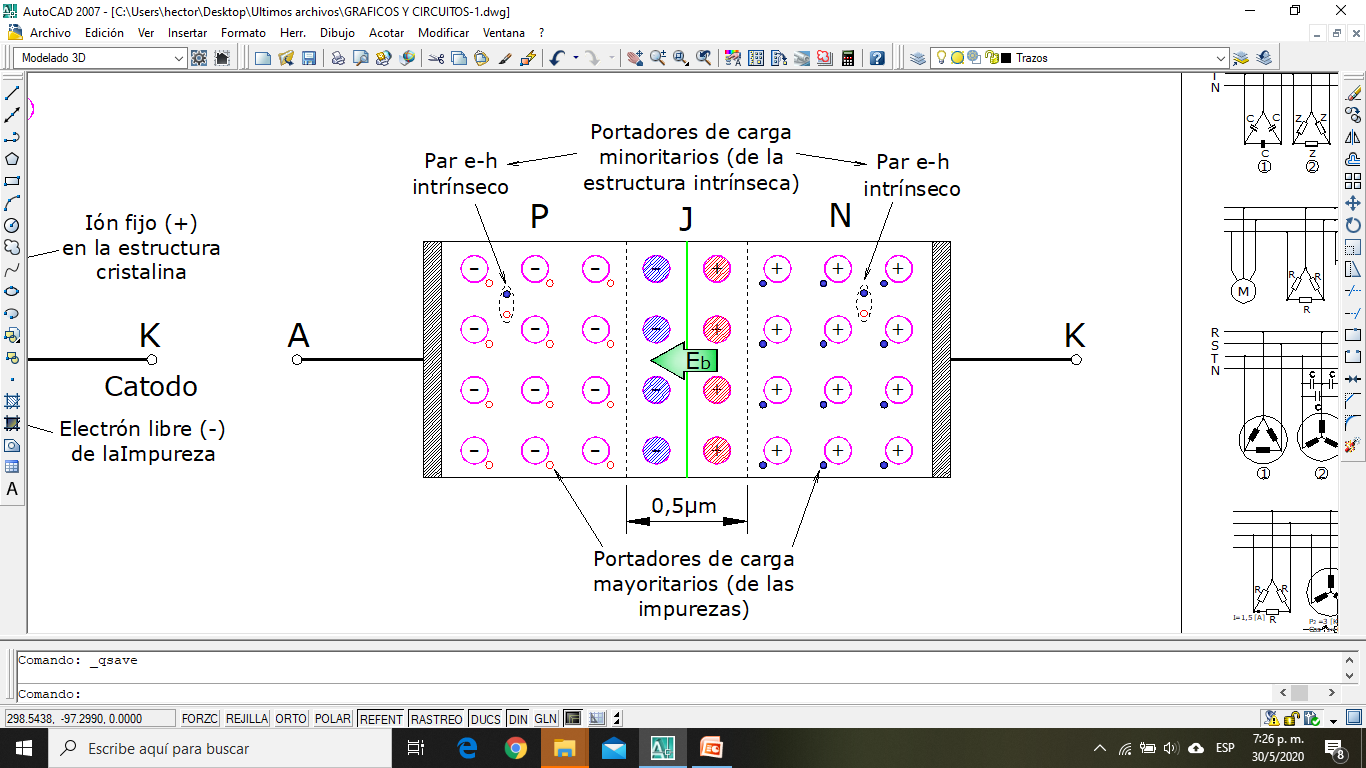 Mayoritarios: MMinoritarios: m
Polarización DIRECTA
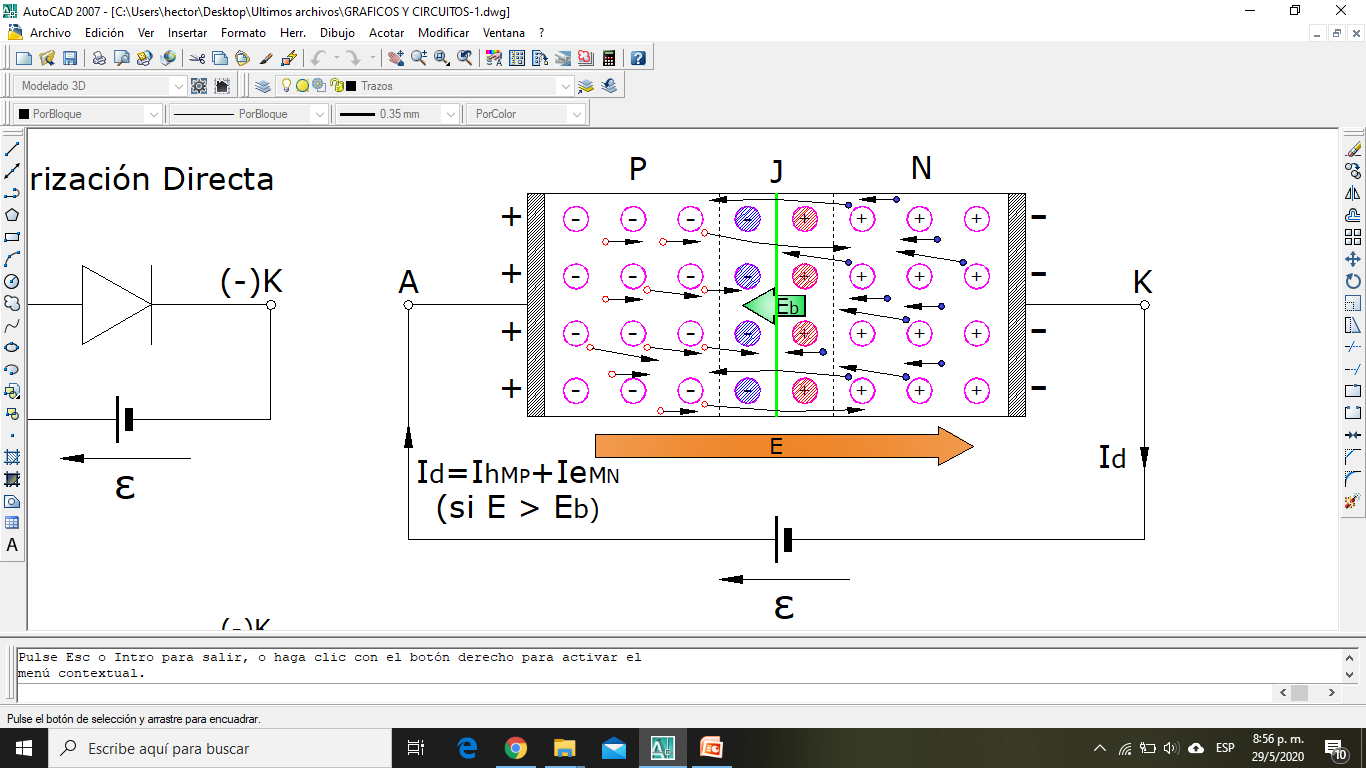 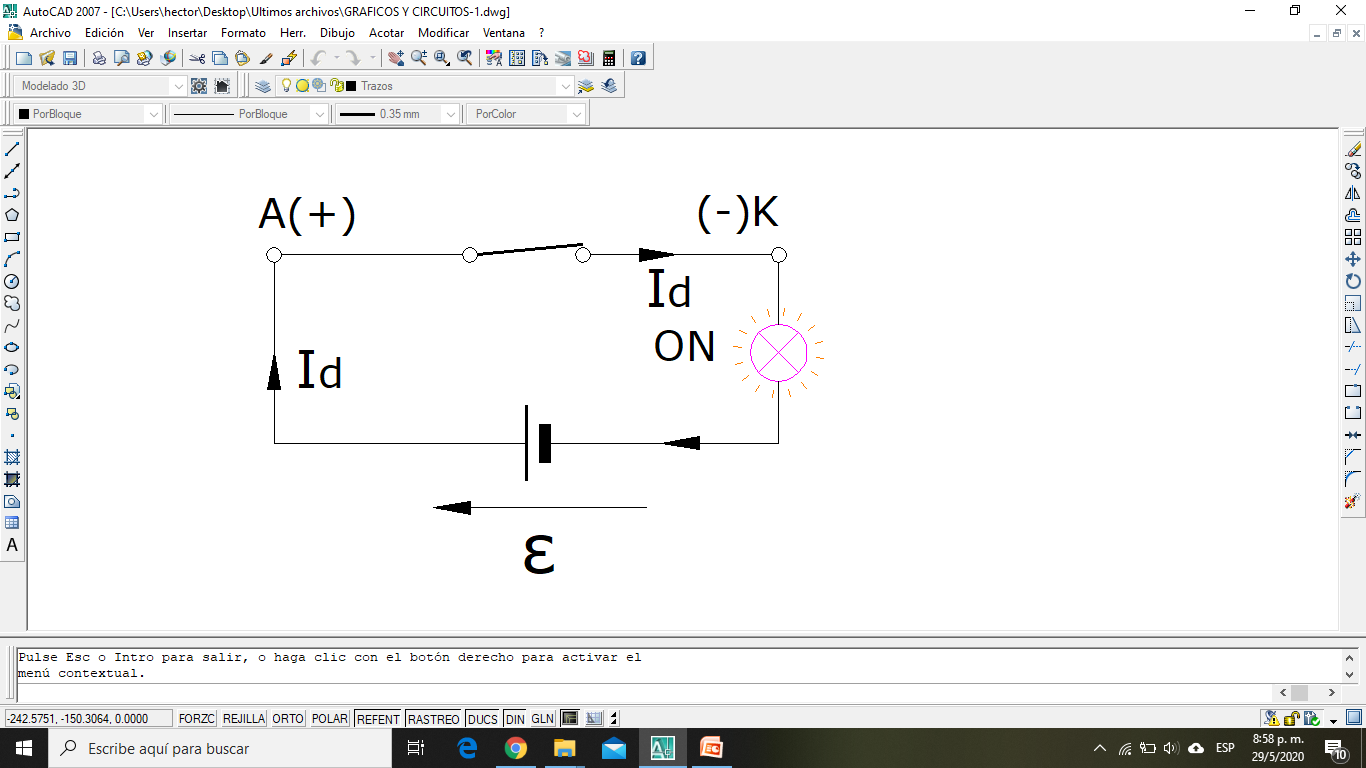 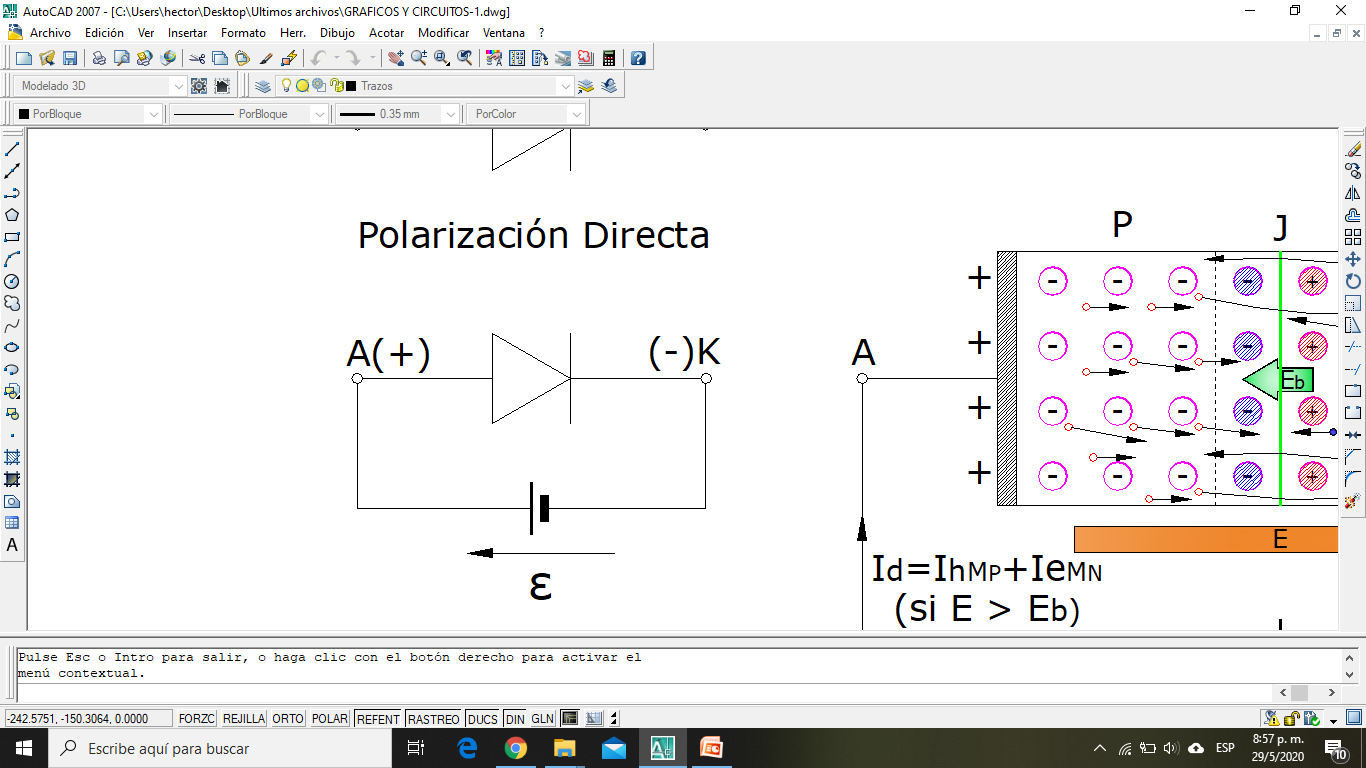 Polarización INVERSA
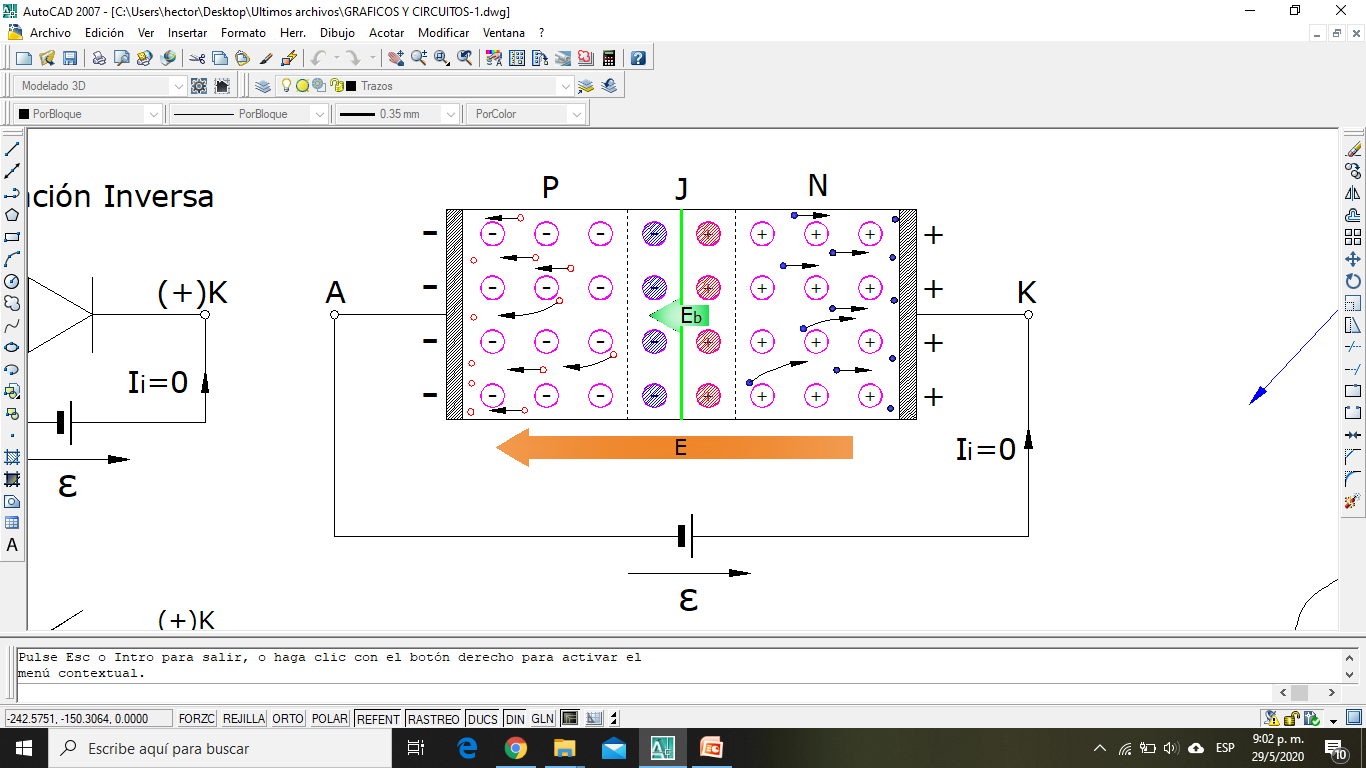 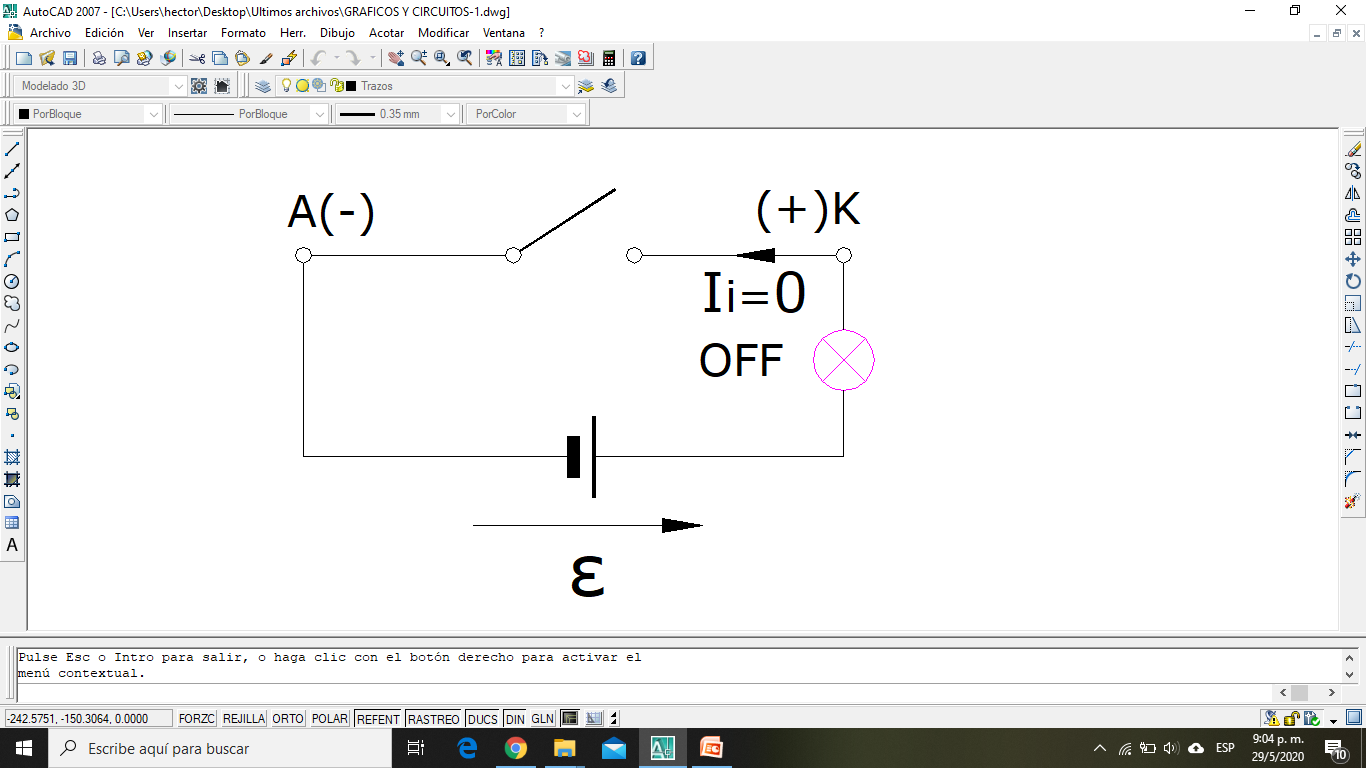 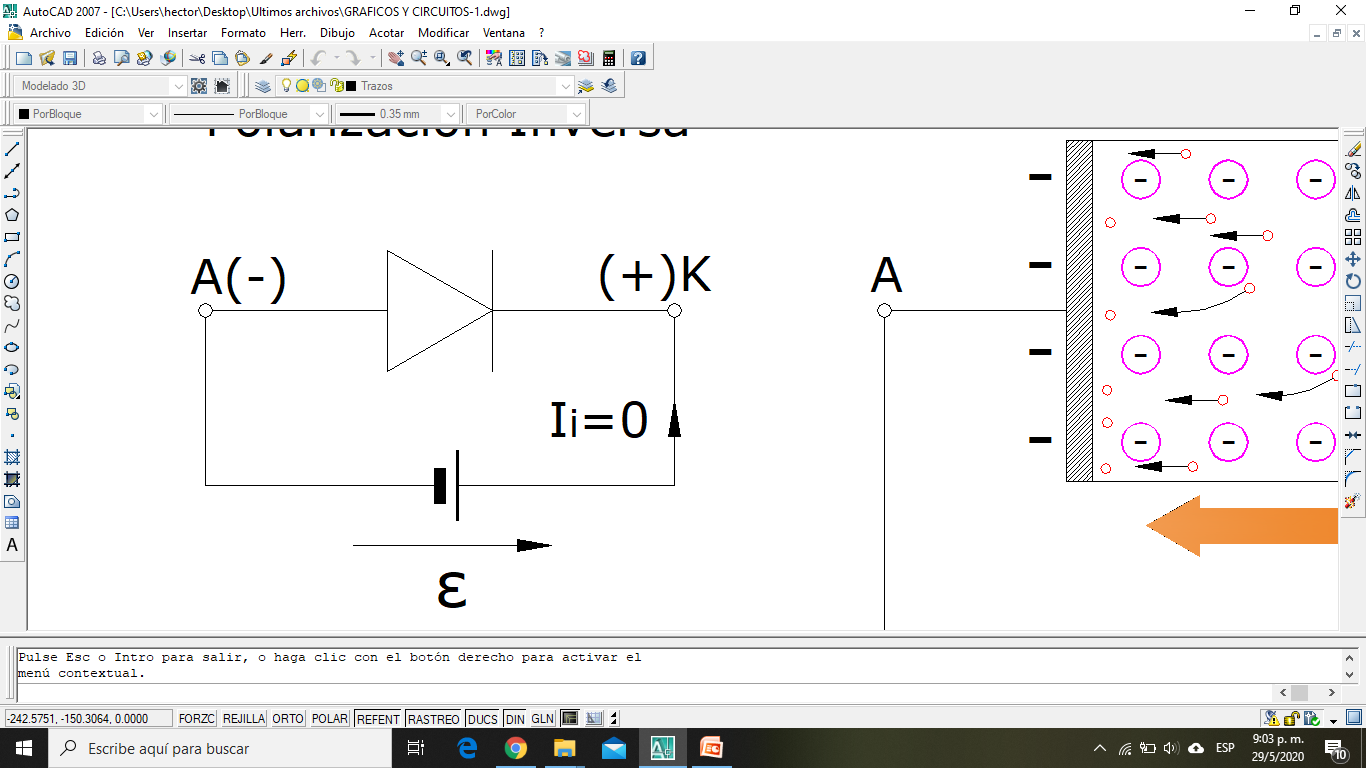 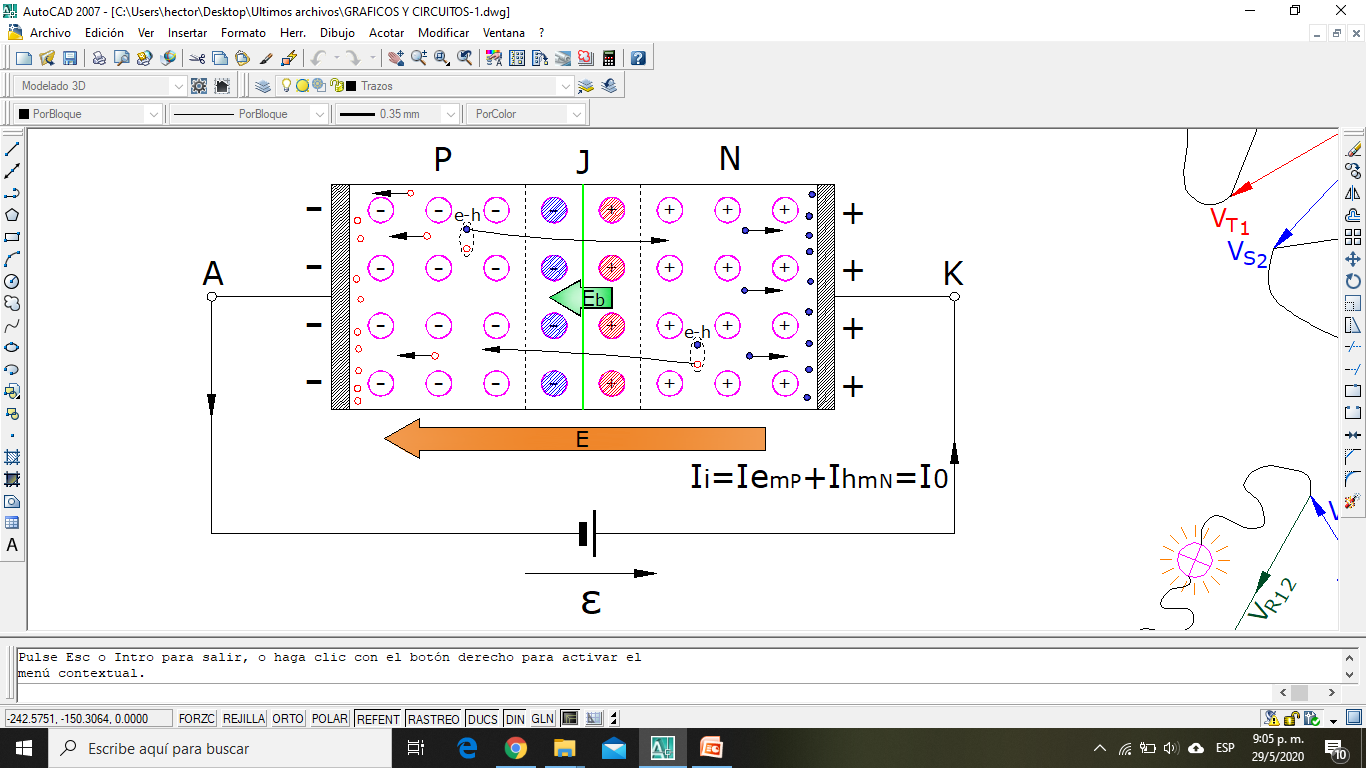 I0: Corriente de saturación inversa o de fuga
Corriente de portadores minoritarios
μA en el Si
mA en el Ge
Característica V-I
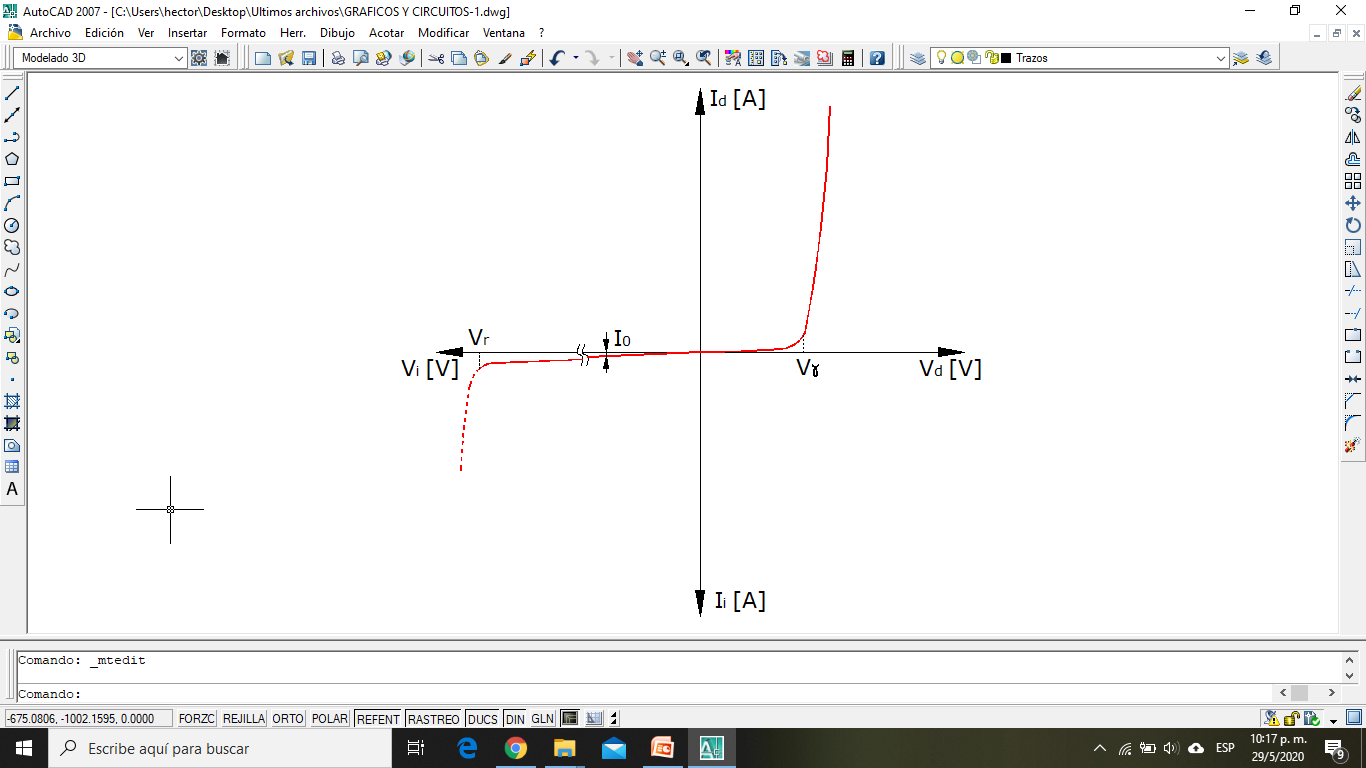 (v/n.VT)
i = I0.(e       -1)
PD
Tensión térmica de juntura
VT = K. T /q
a Temperatura ambiente (≈300 K)
VT = 26 mV
PI
K: Constante de Boltzman = 1,38 x 10-23 [J/K]
T: Temperatura de Juntura [K]
q: Carga elemental = 1,6 x 10-19 [C]
Vγ: Tensión de Umbral
Ge      n = 1
Vr: Tensión inversa de ruptura
n = 1 en pequeñas corrientes
n = 2 en grandes corrientes
Si
Parámetros típicos
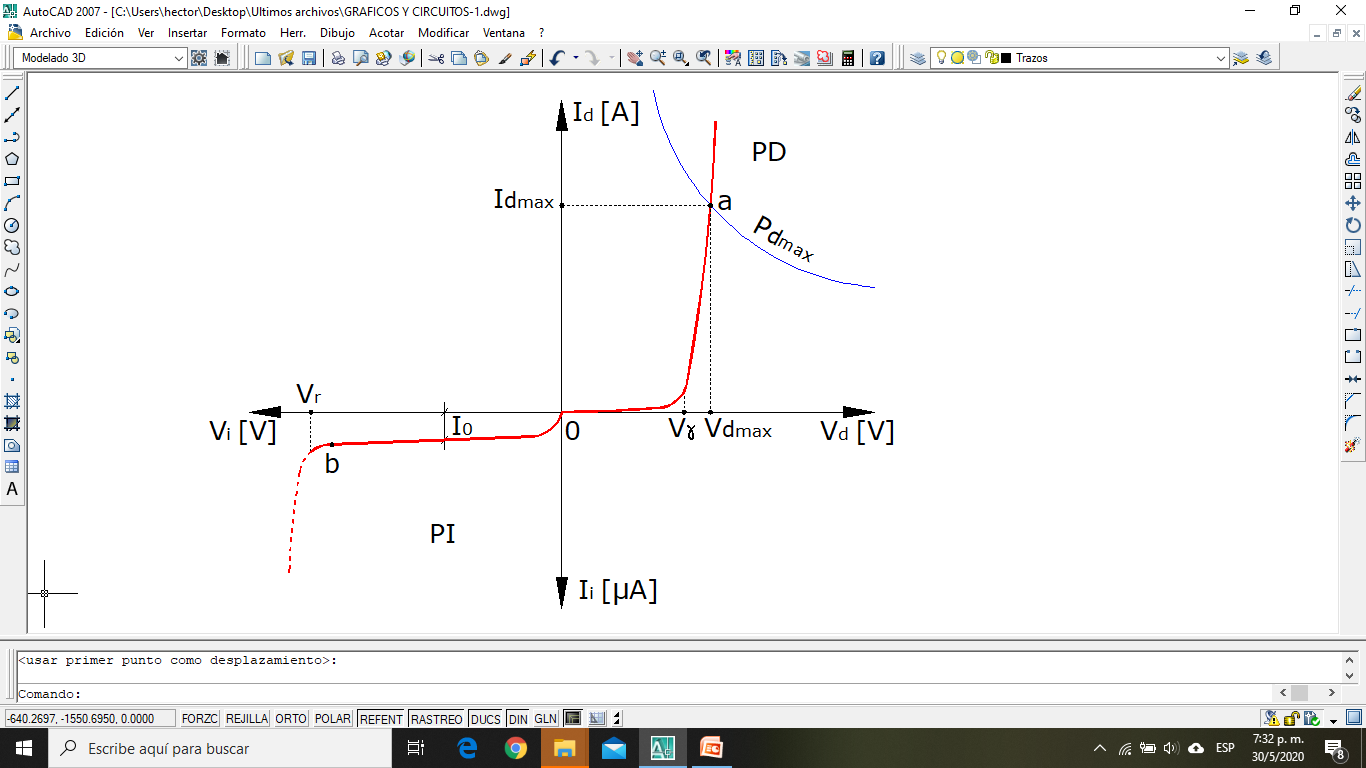 Idmax:
Máxima corriente      admisible en PD
Vdmax:
Máxima caida detensión en PD
Pdmax:
Máxima potencia en PD
Vճ:Tensión Umbral
Vr: Tensión inversa de ruptura
I0:
Corriente de saturación inversa
Ampliamos la escala
Características V-I y modelos equivalentes
Modelo ideal
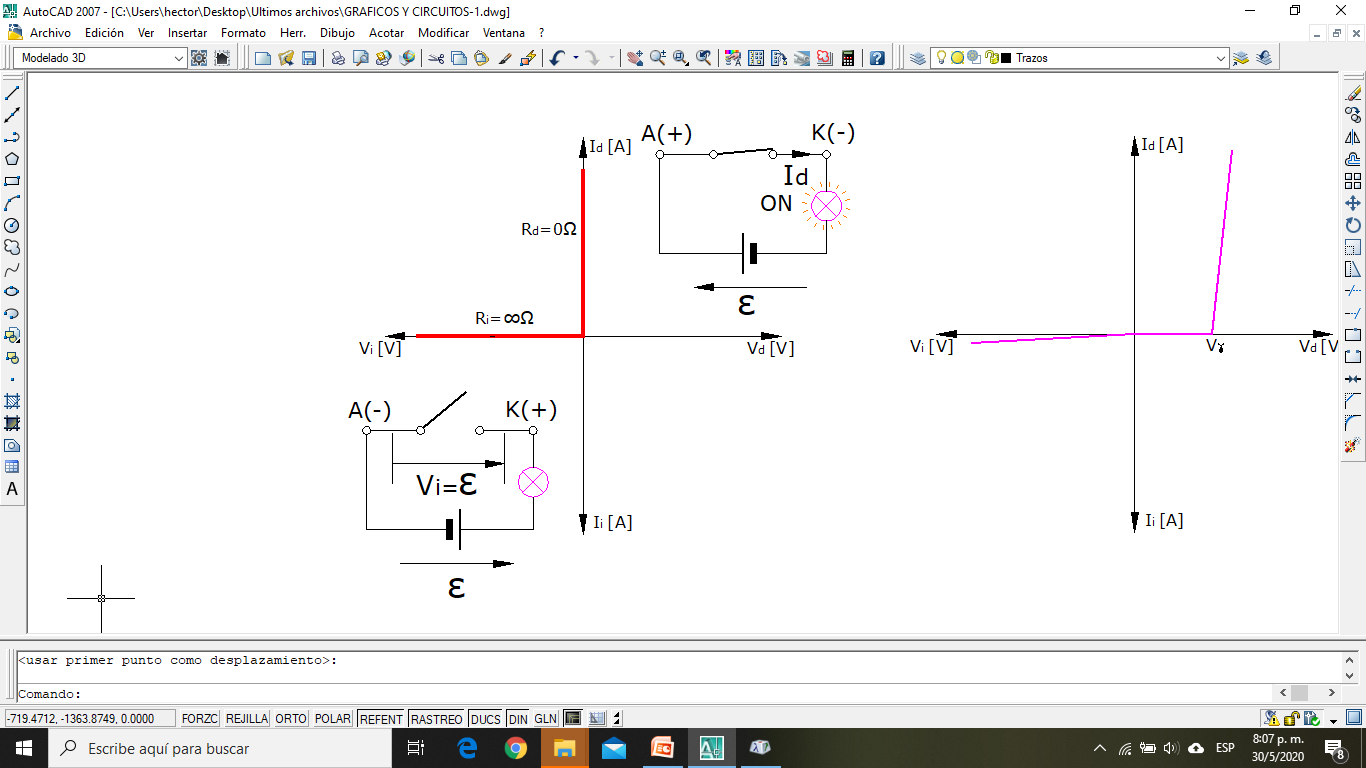 Linearización de la característica real
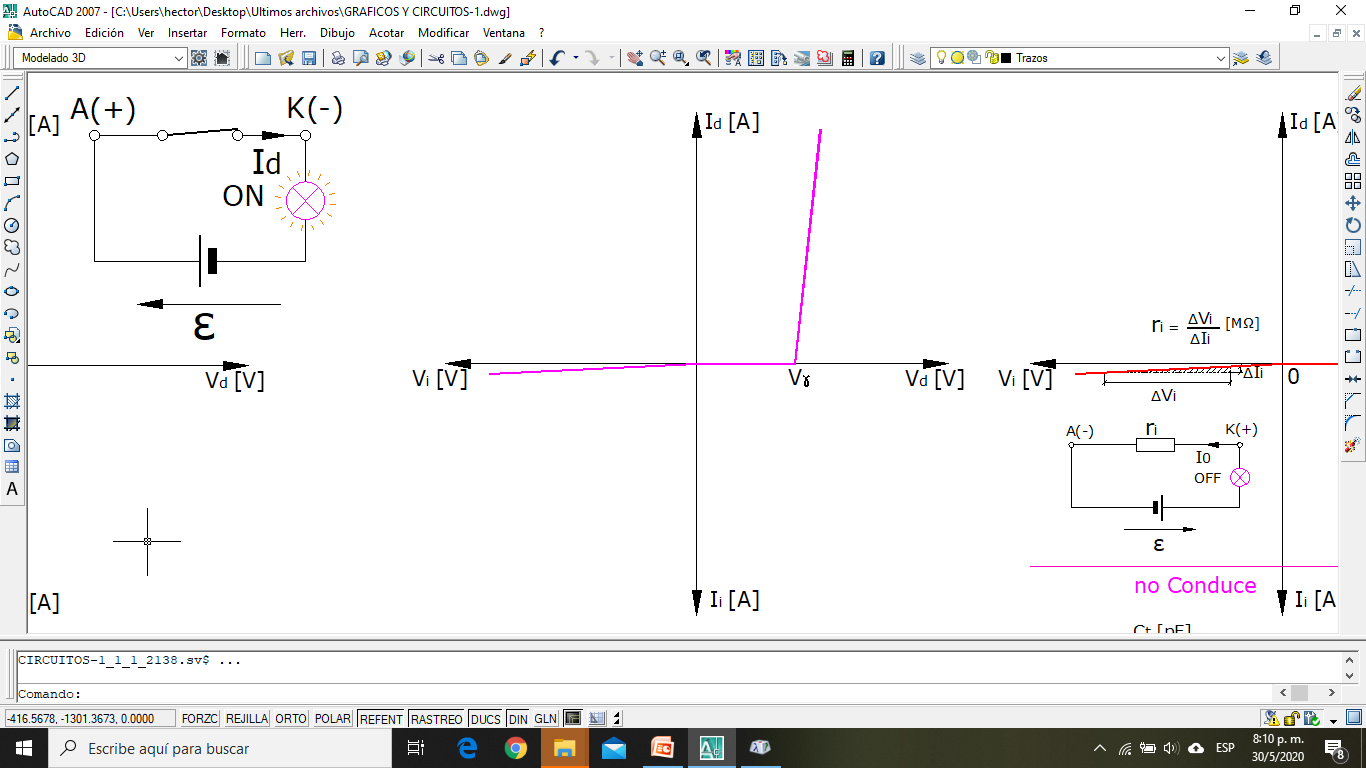 Aproximación lineal por tramos
PD
PI
Circuito equivalente aproximado
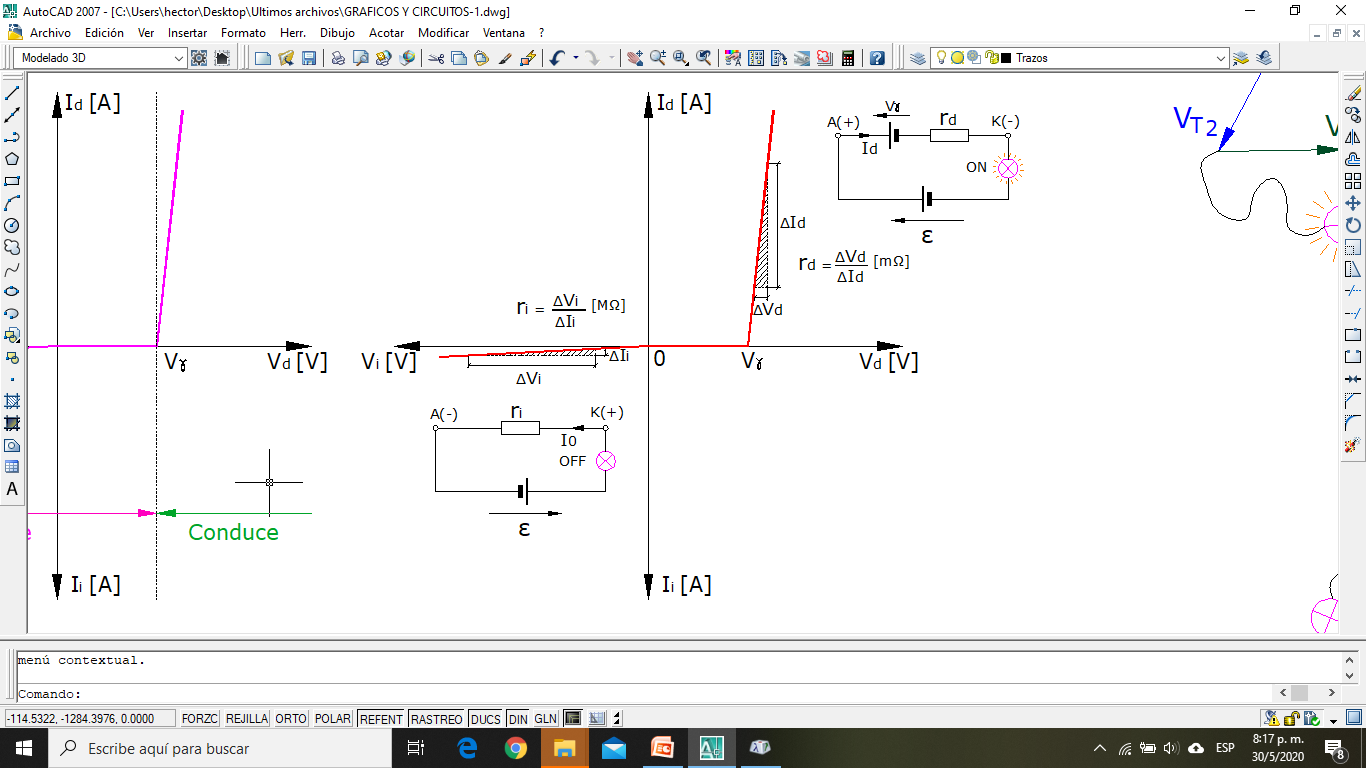 Las pendientes representan conductancias o sea las inversas de las resistencias
Ampliamos el circuito equivalente en polarización inversa
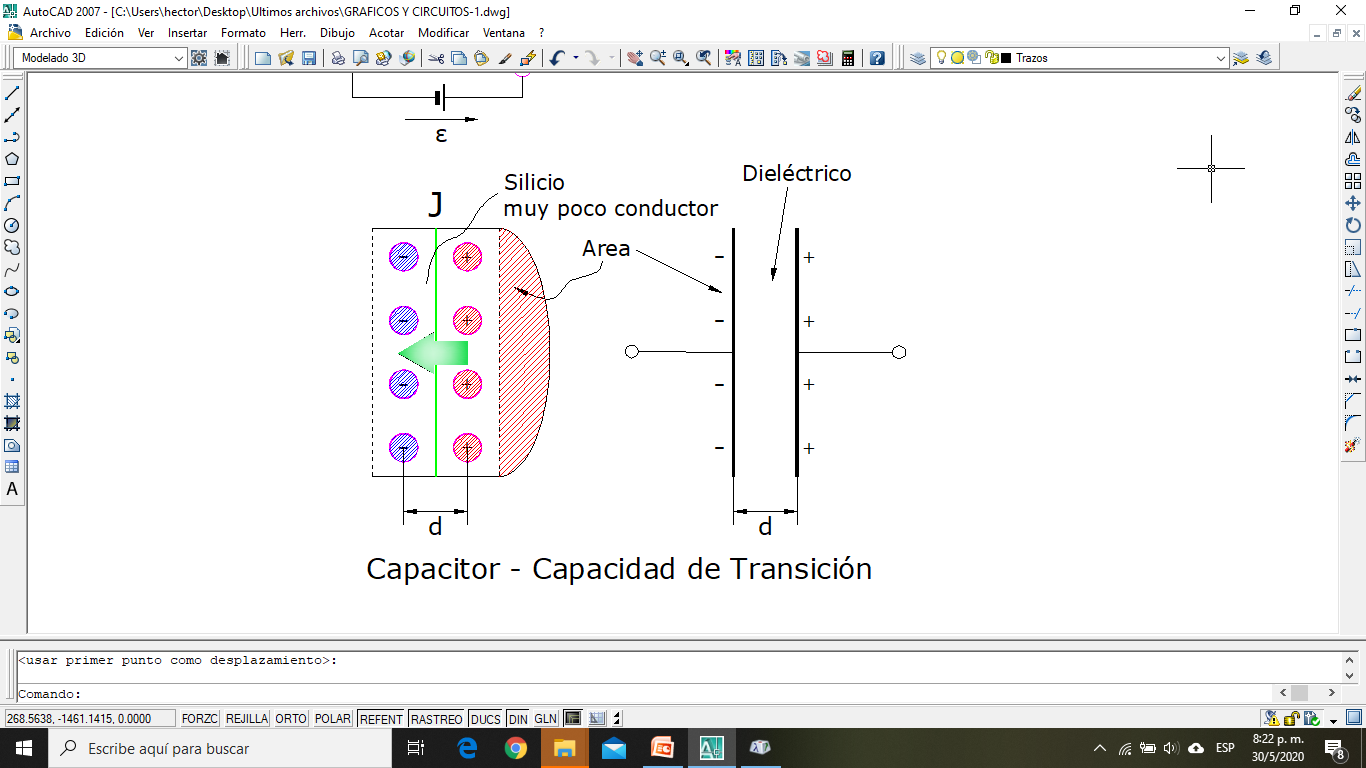 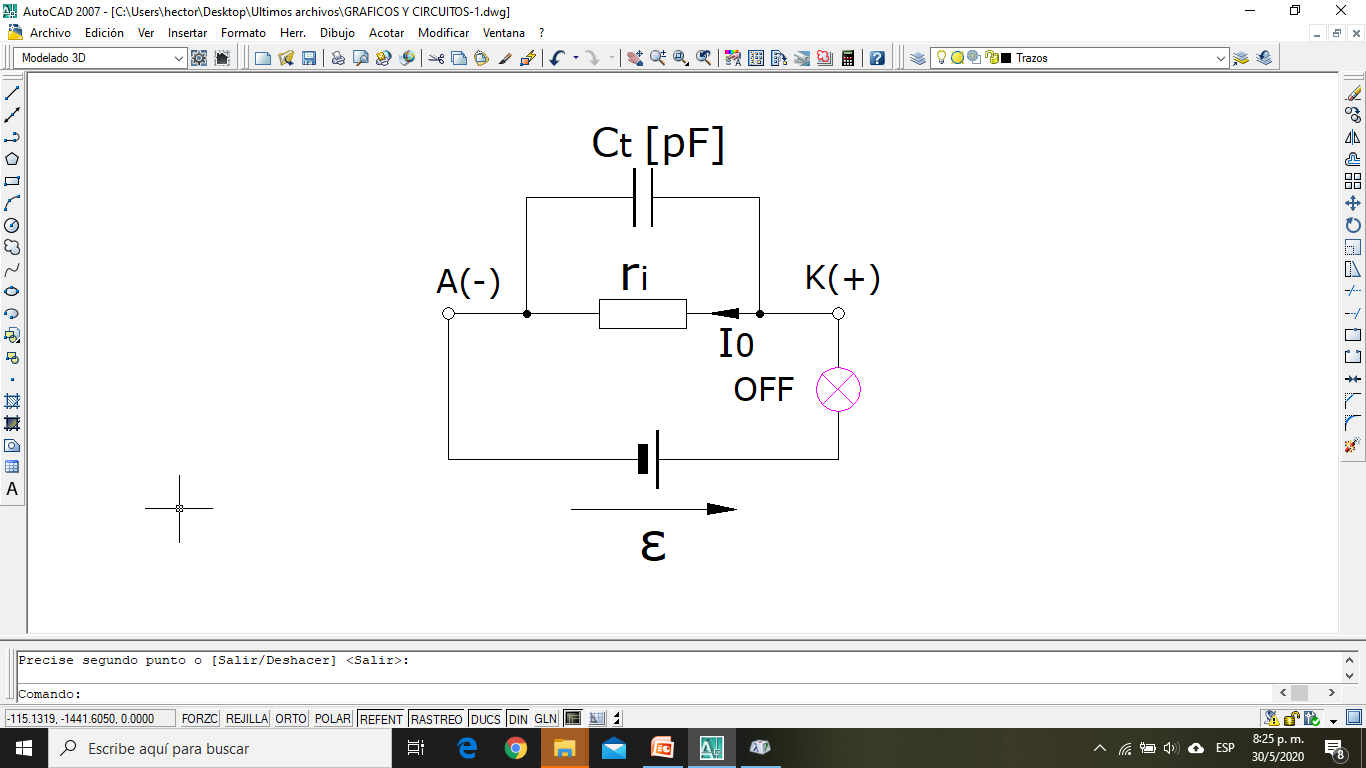 En diodos de propósito general, esta capacidad varía entre los 20 pF y los 200 pF. Dependiendo de la sección recta del dispositivo y por ende la corriente admisible
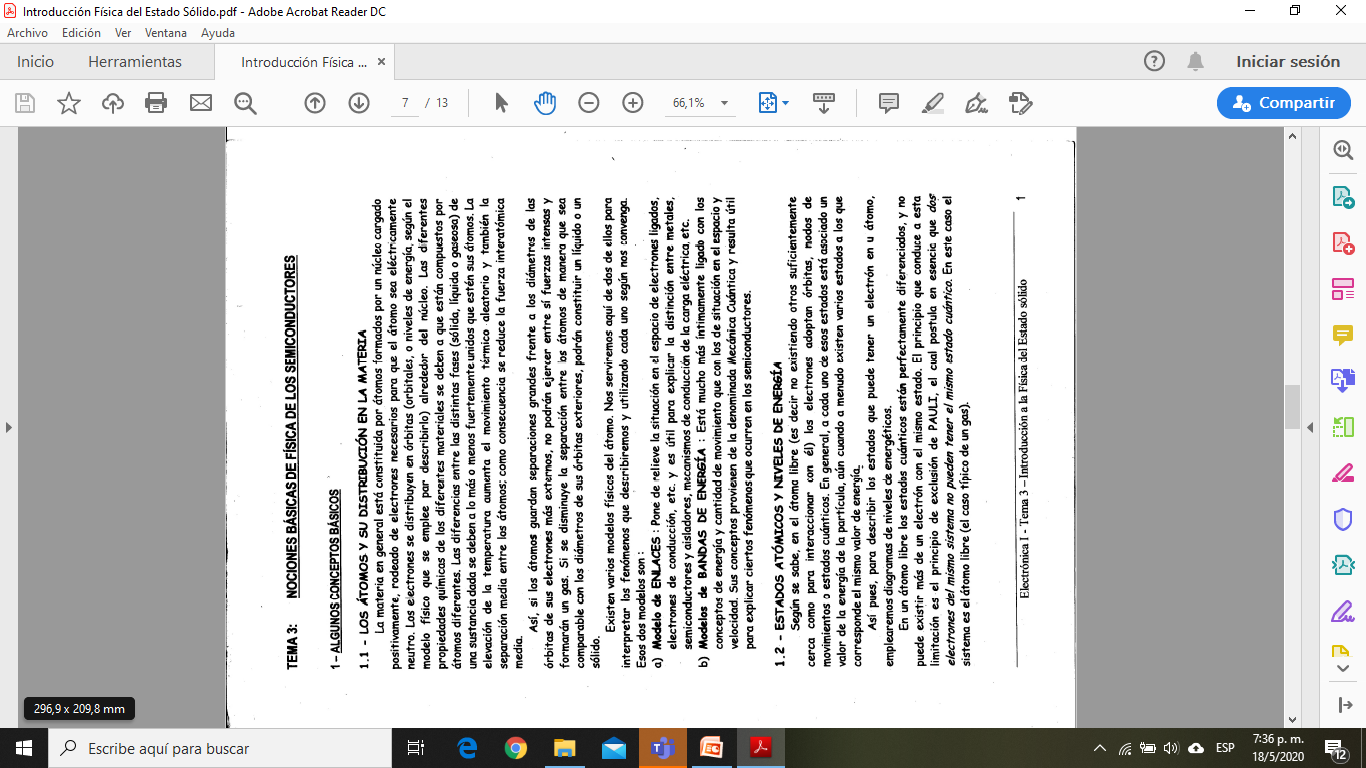 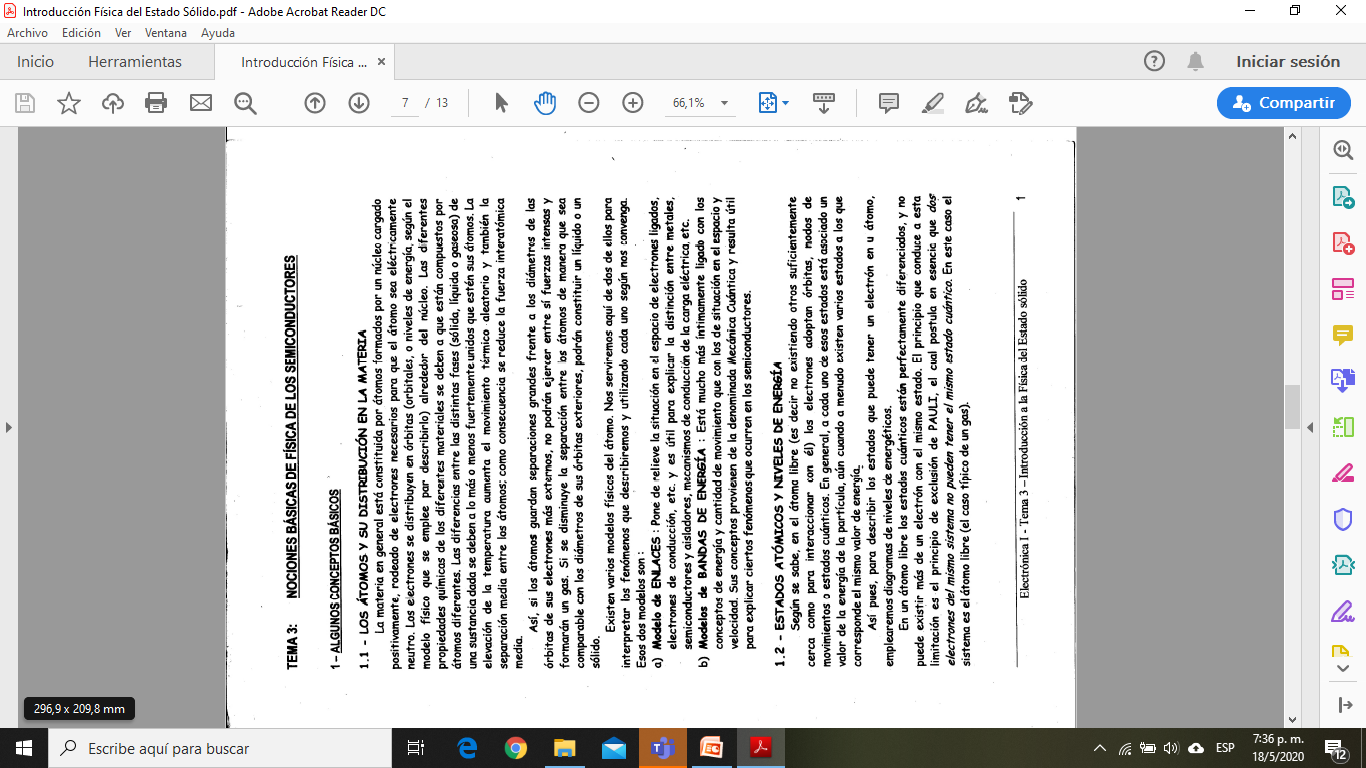 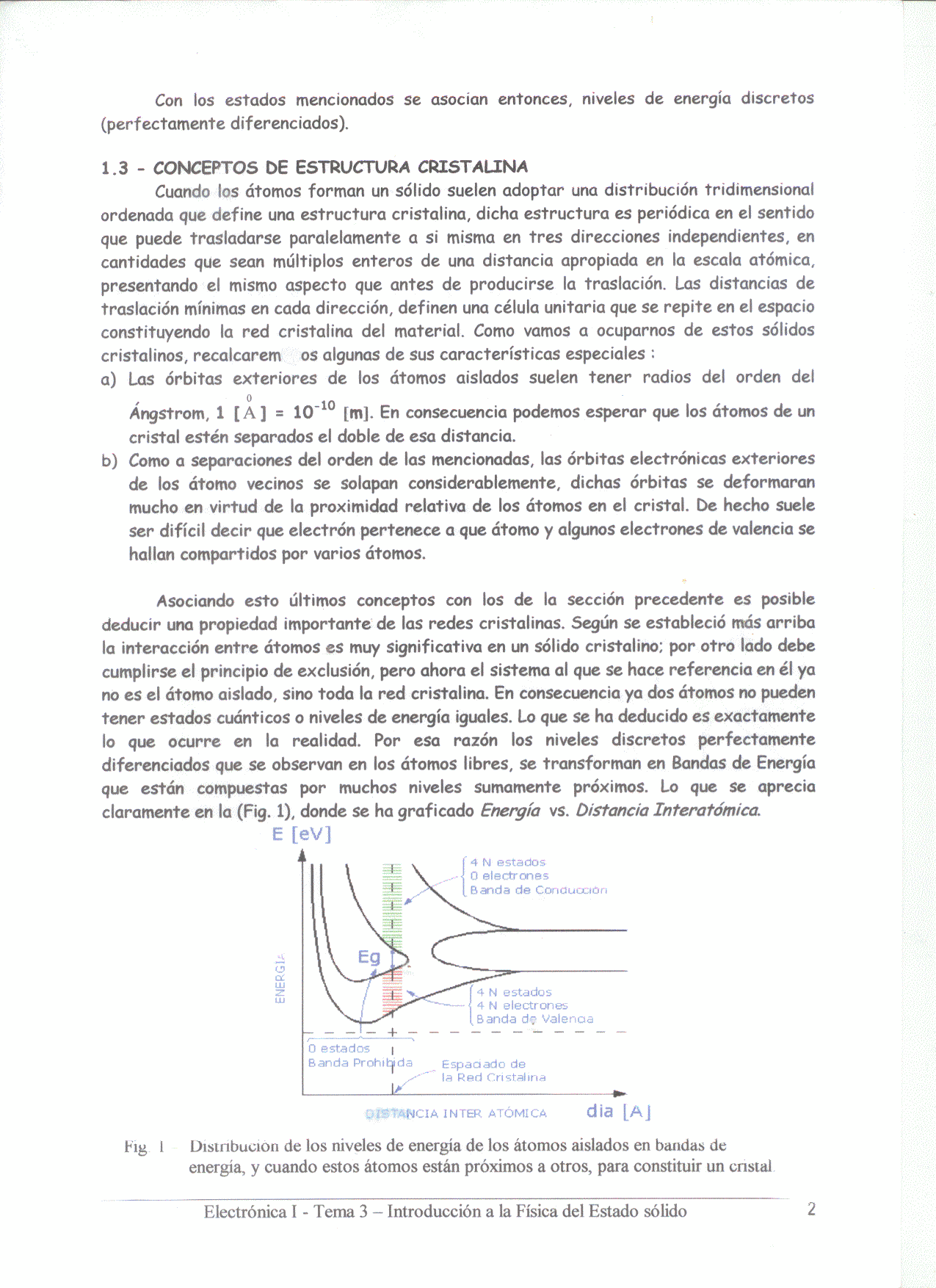 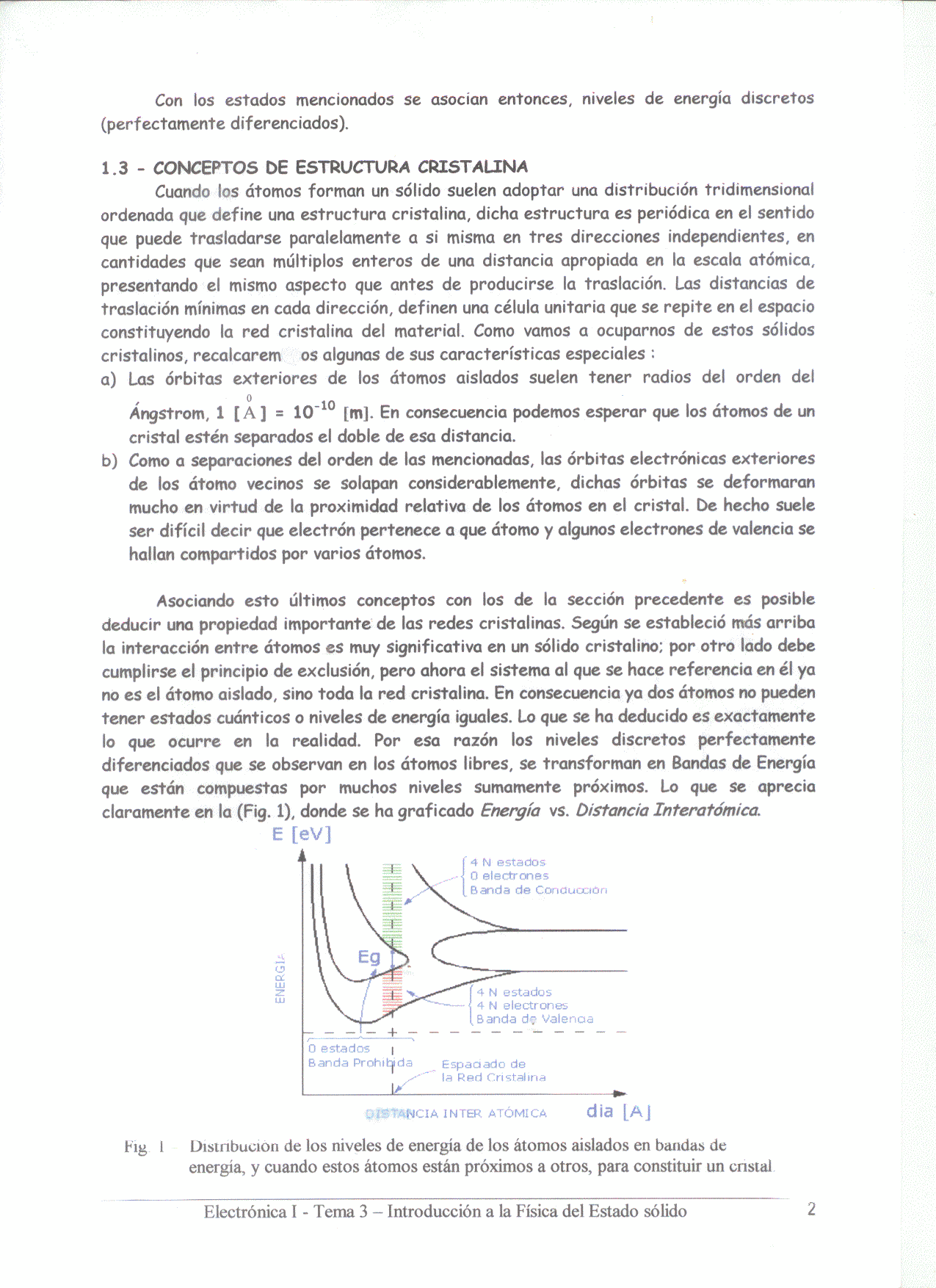 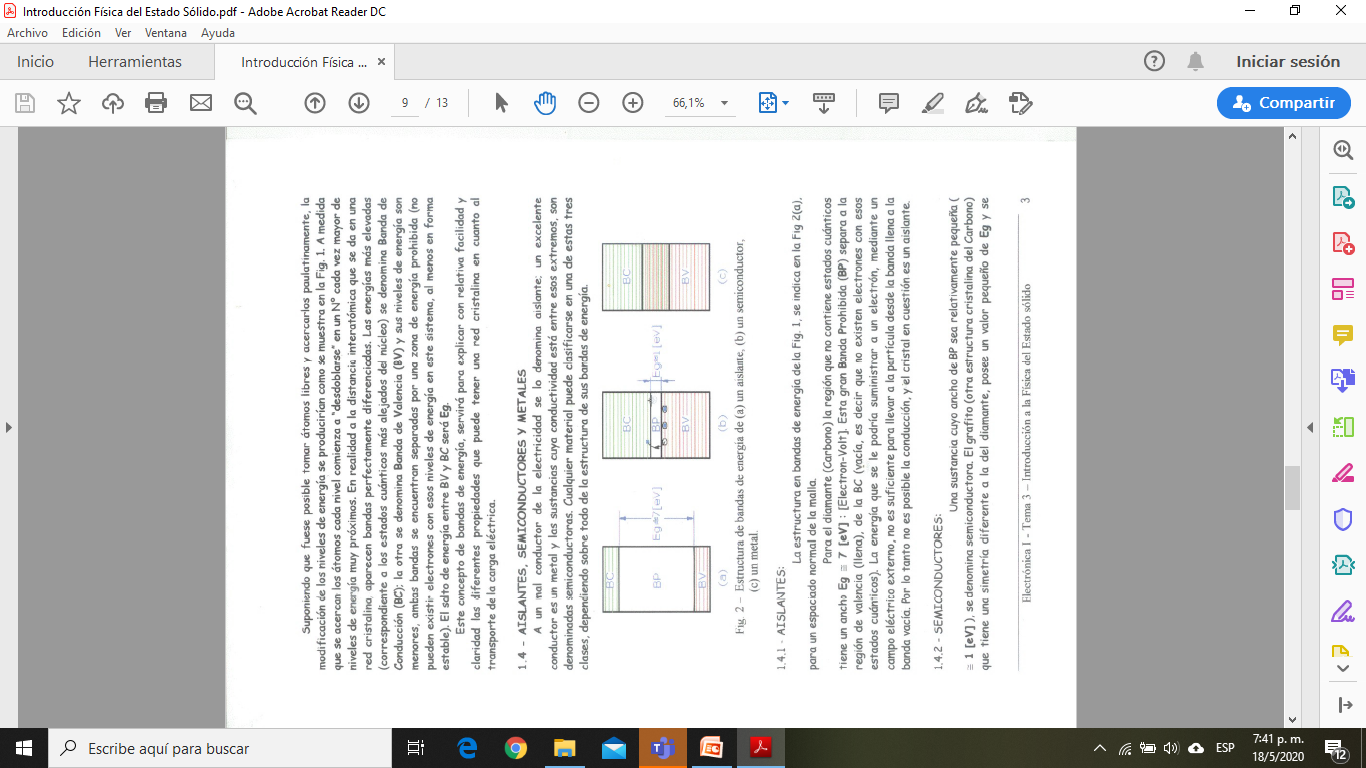 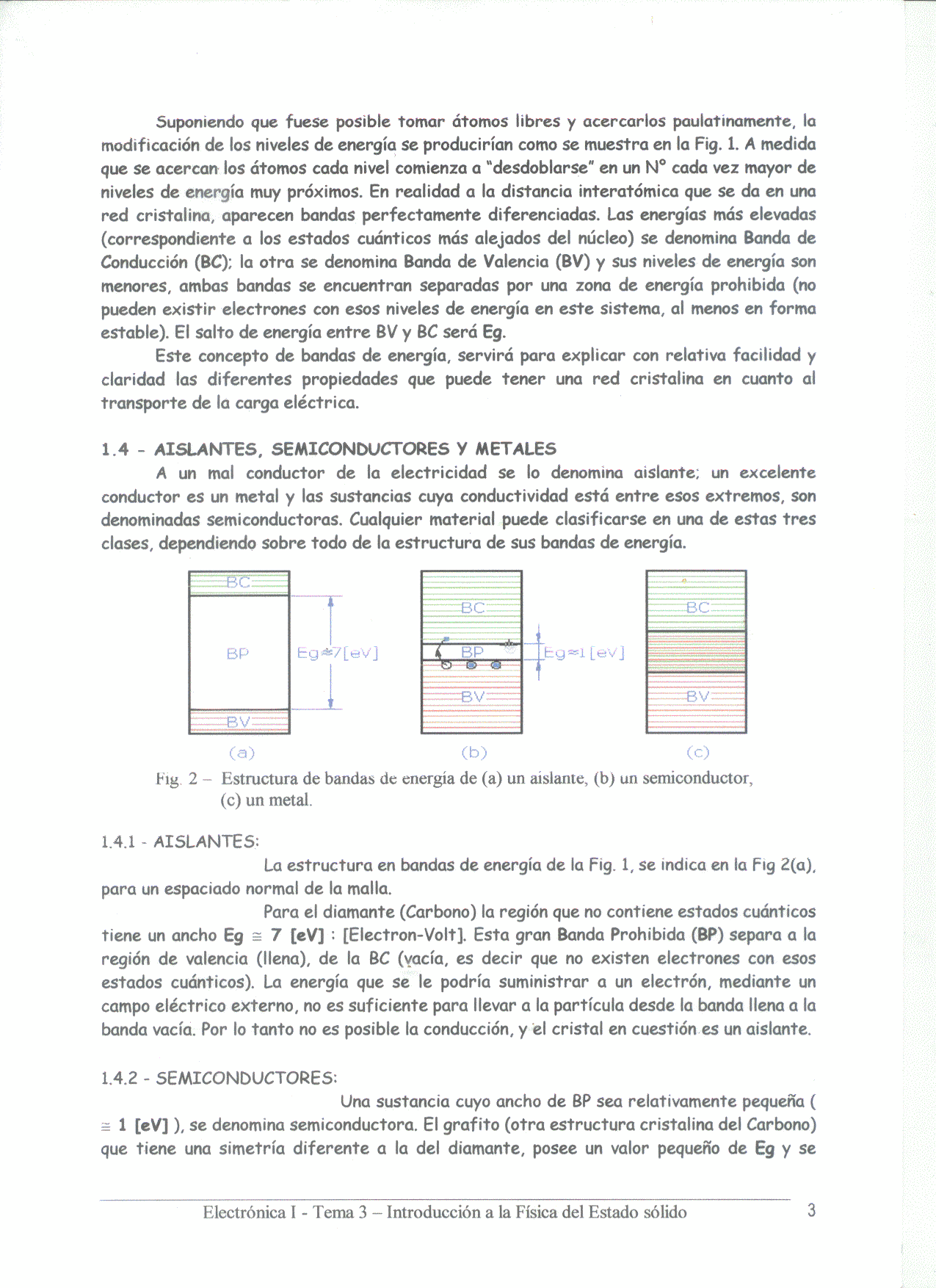 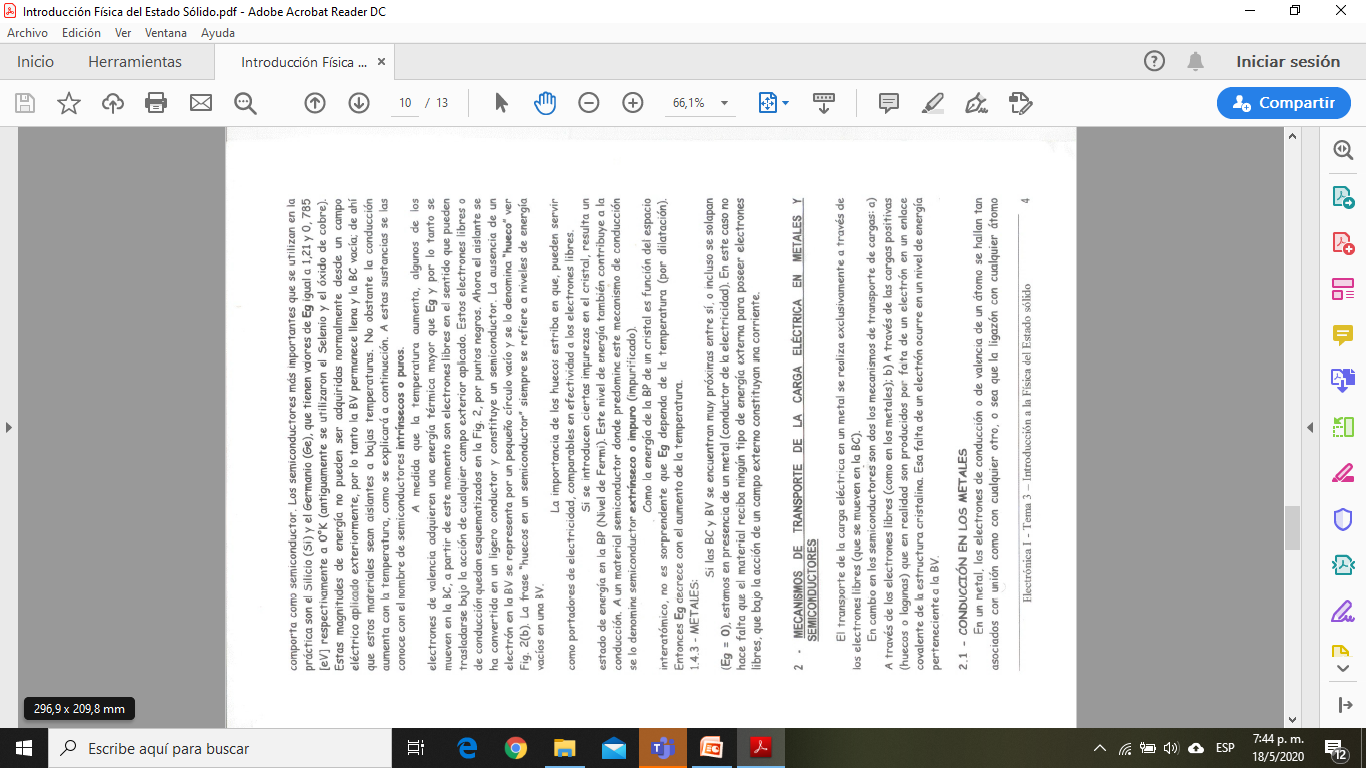 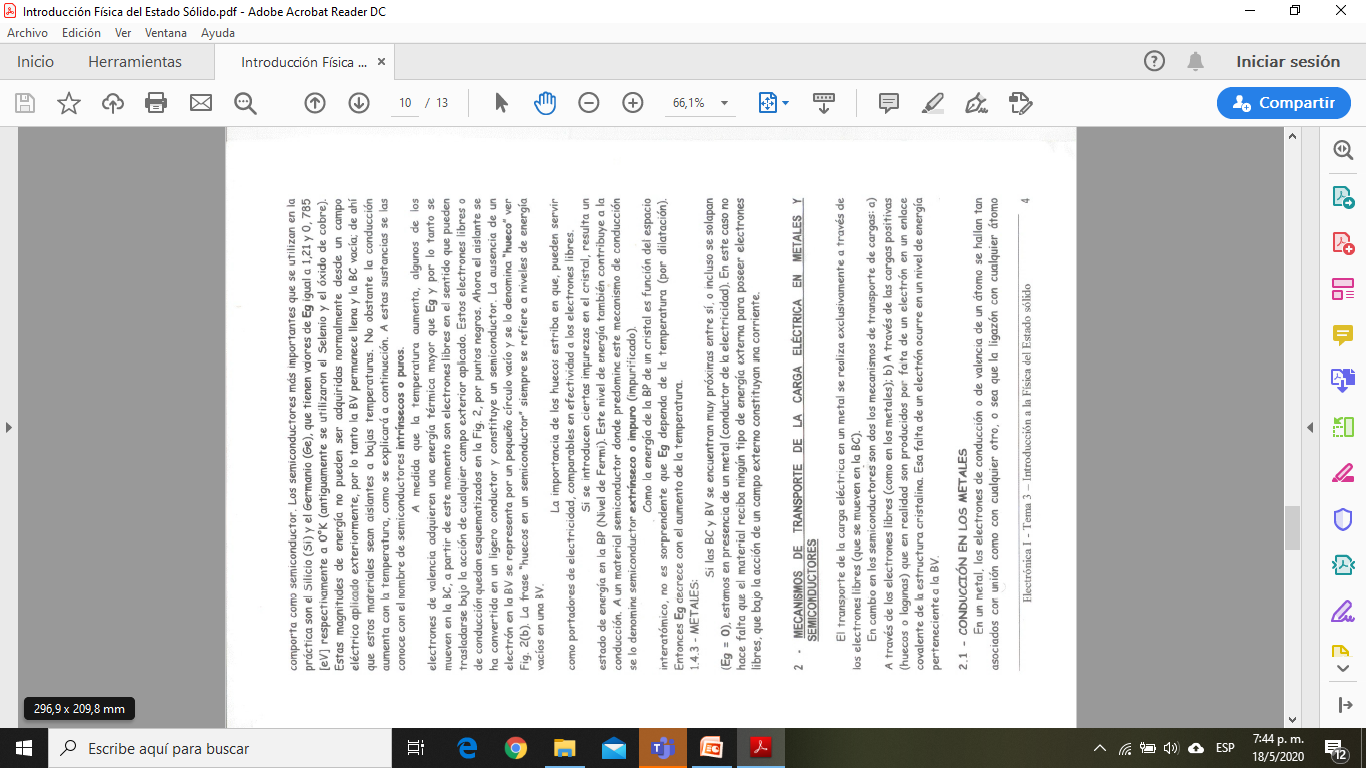 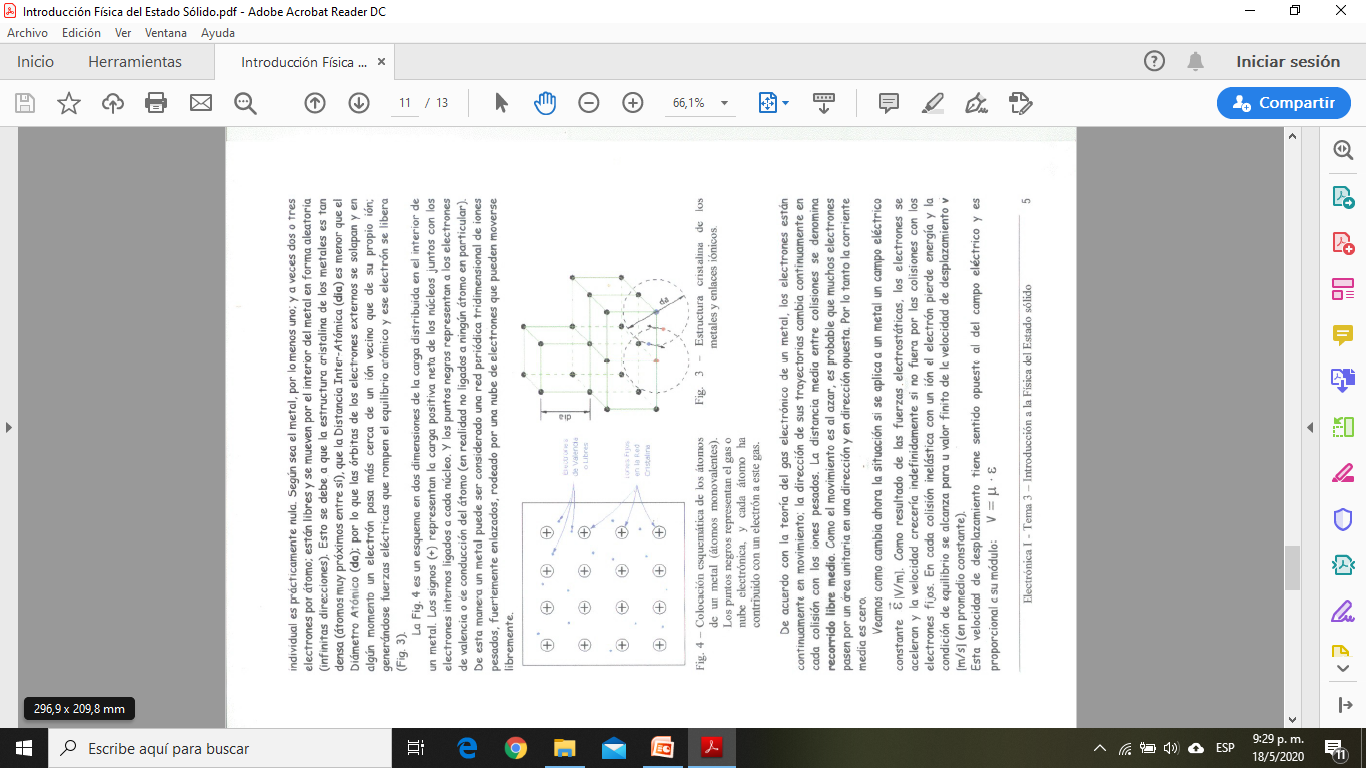 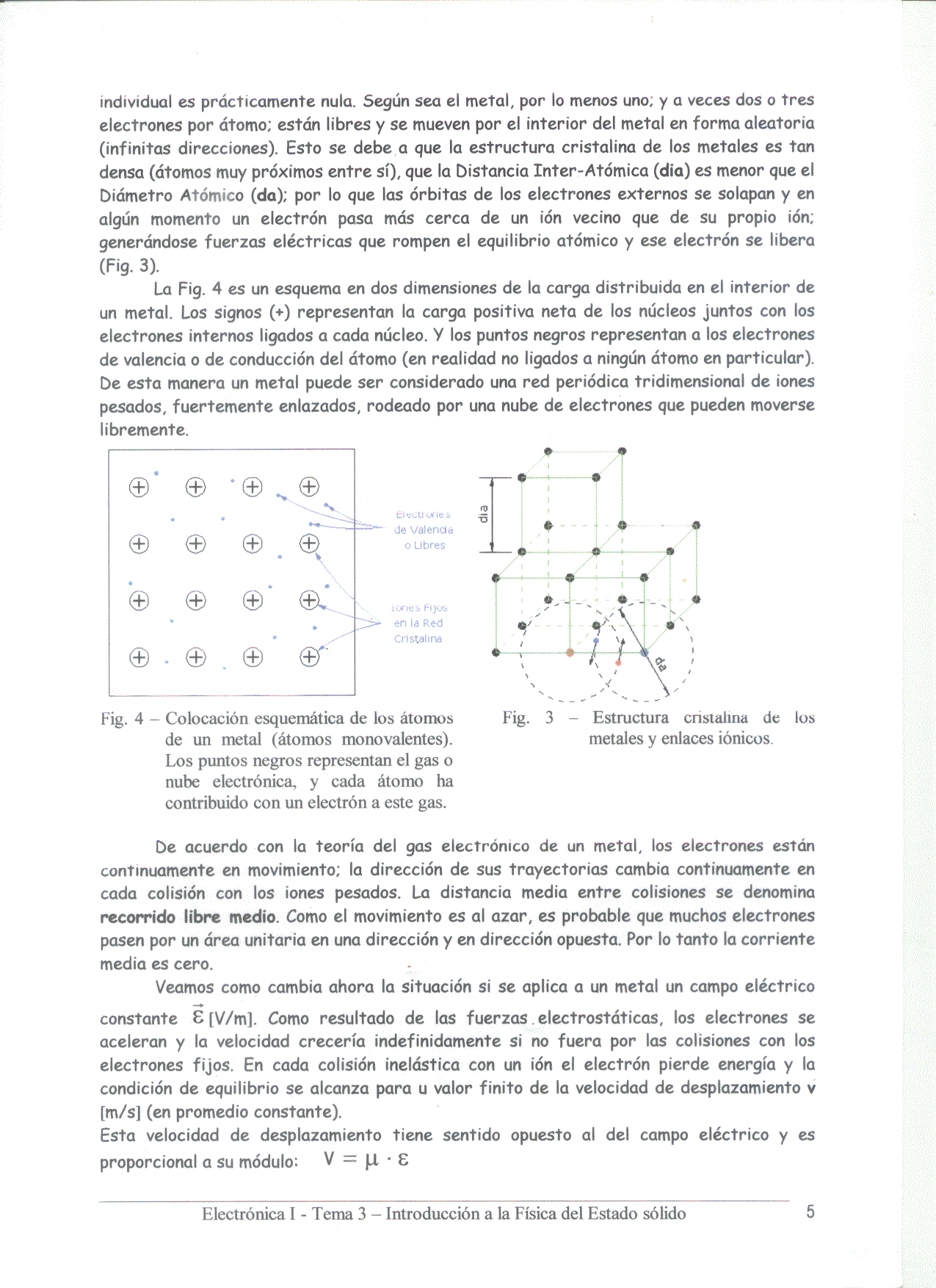 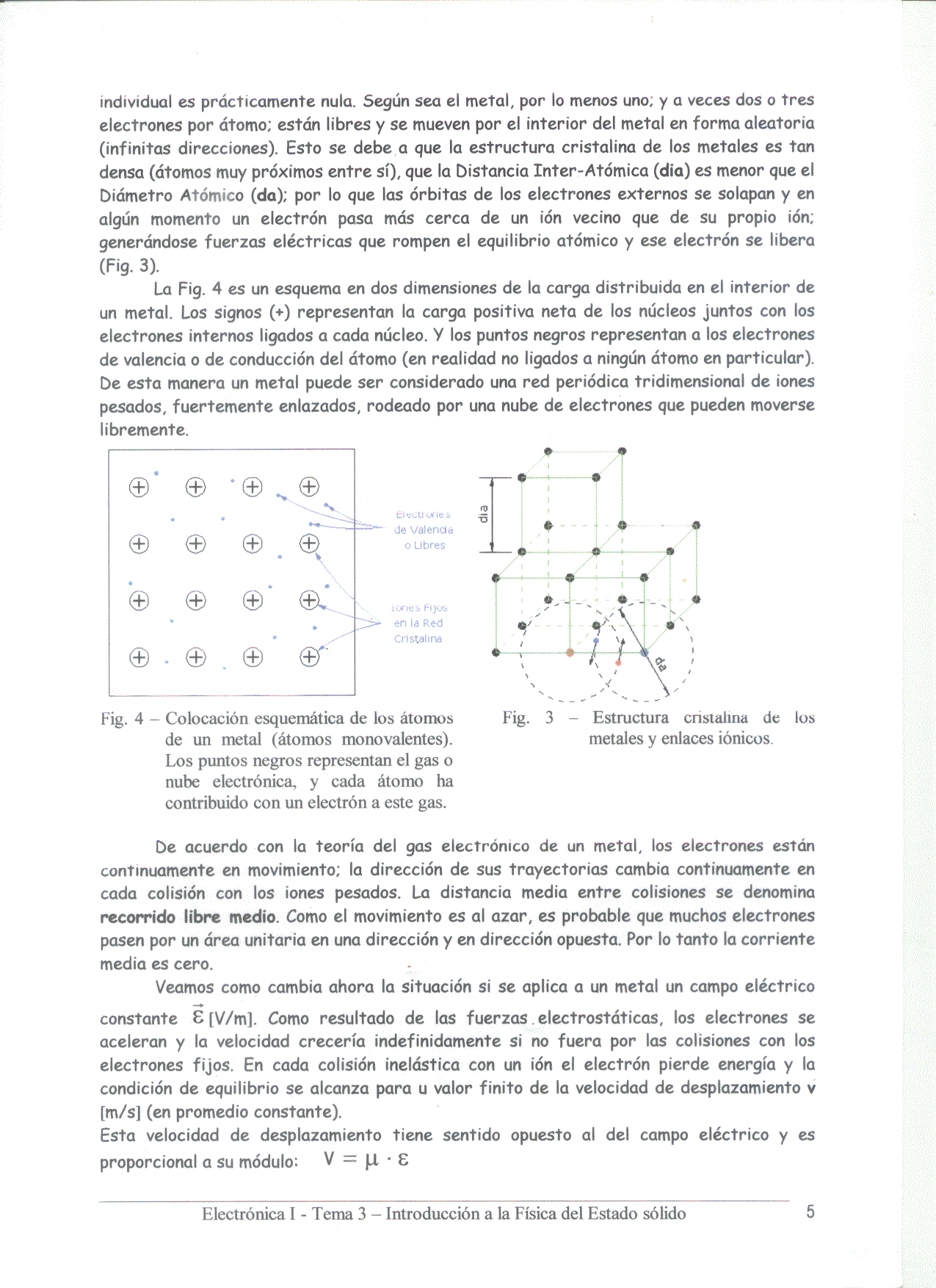 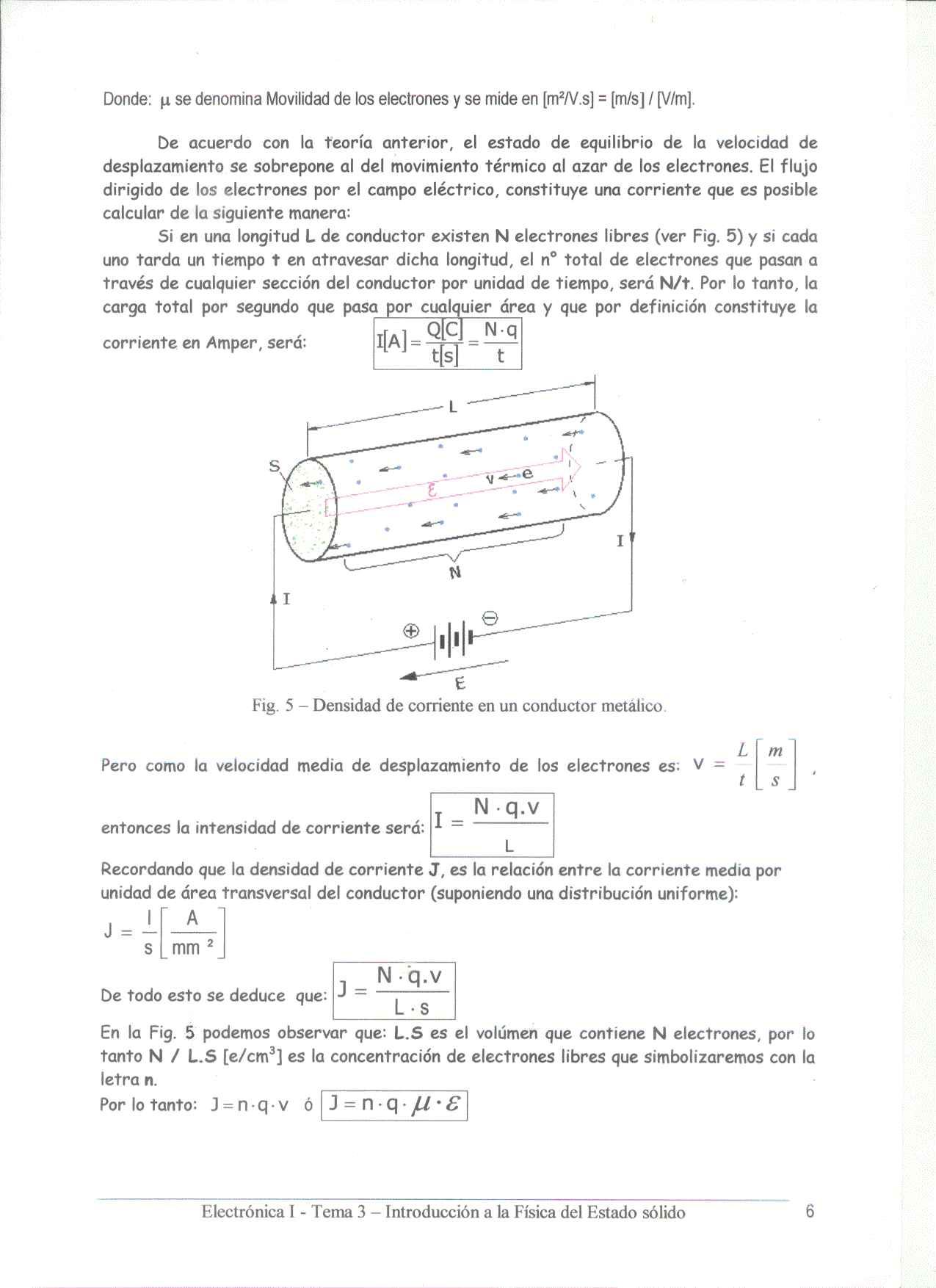 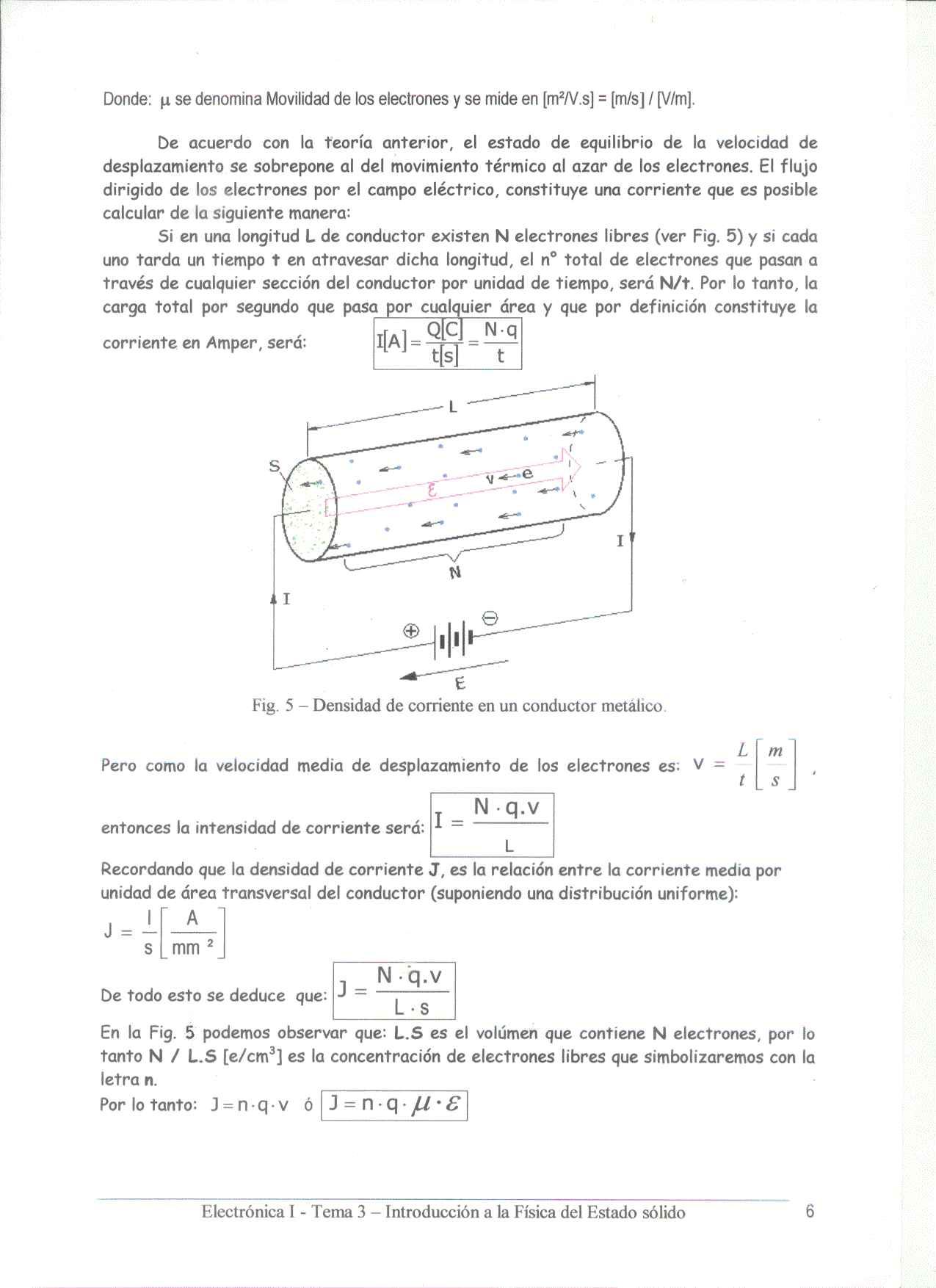 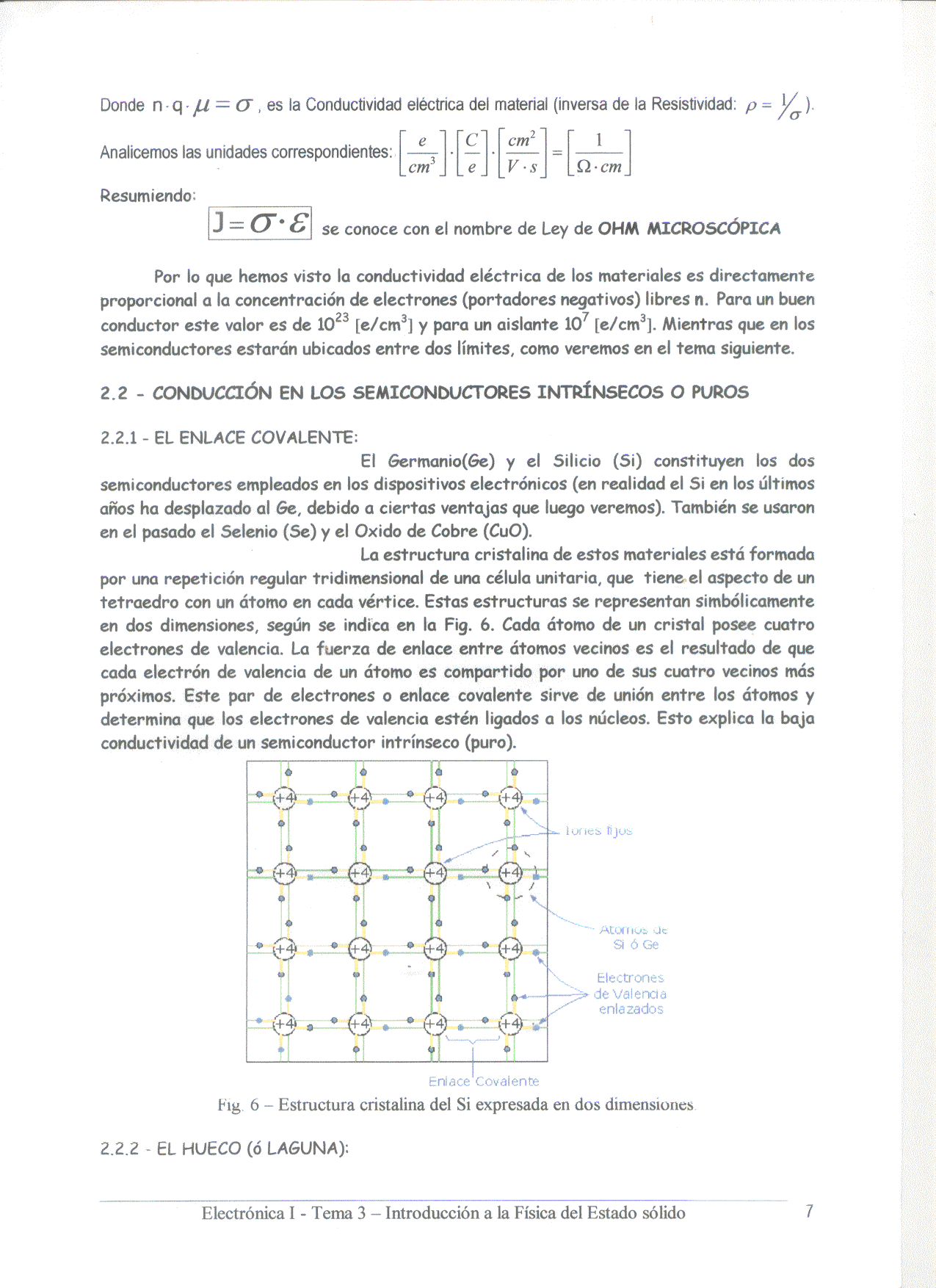 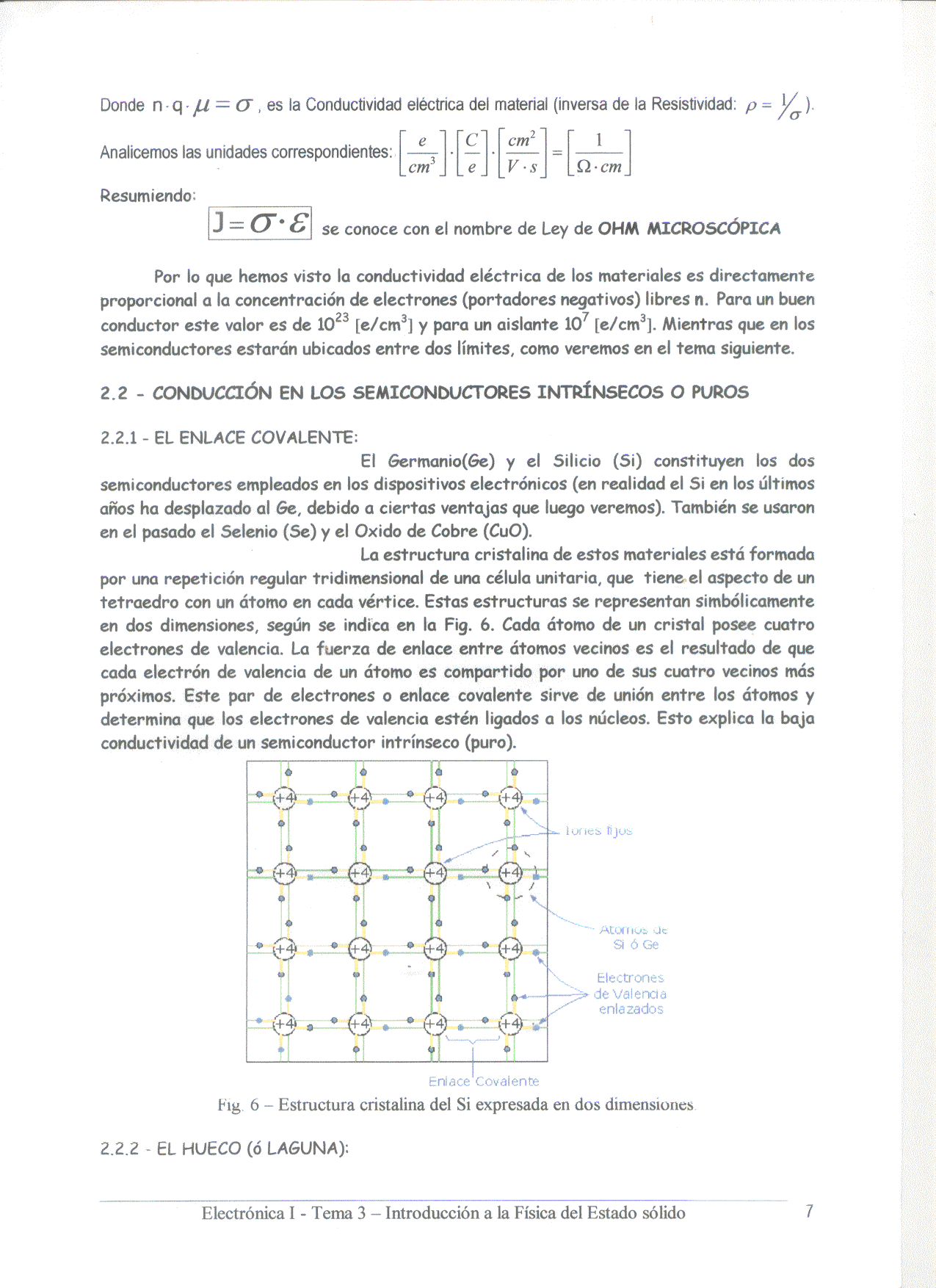 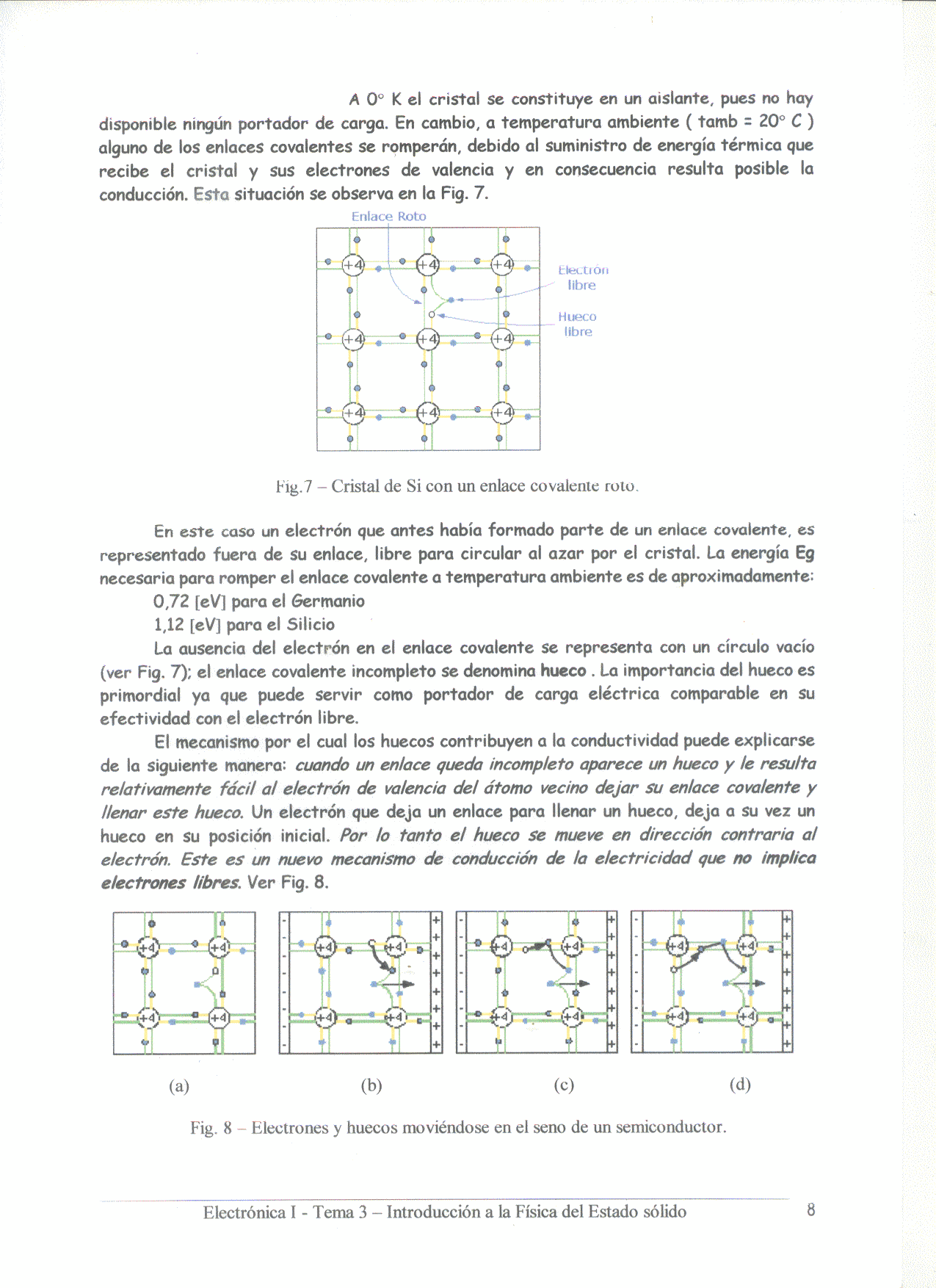 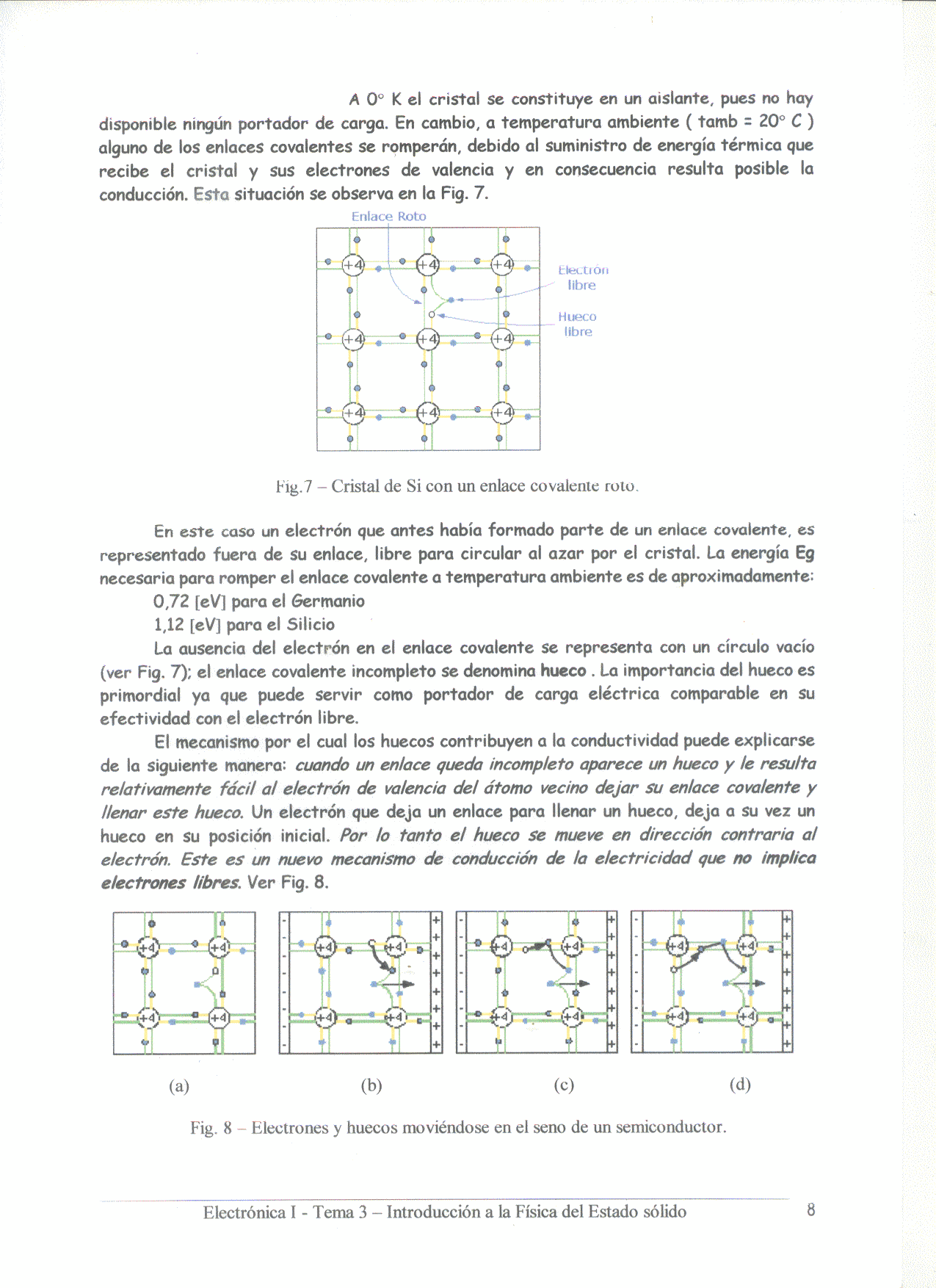 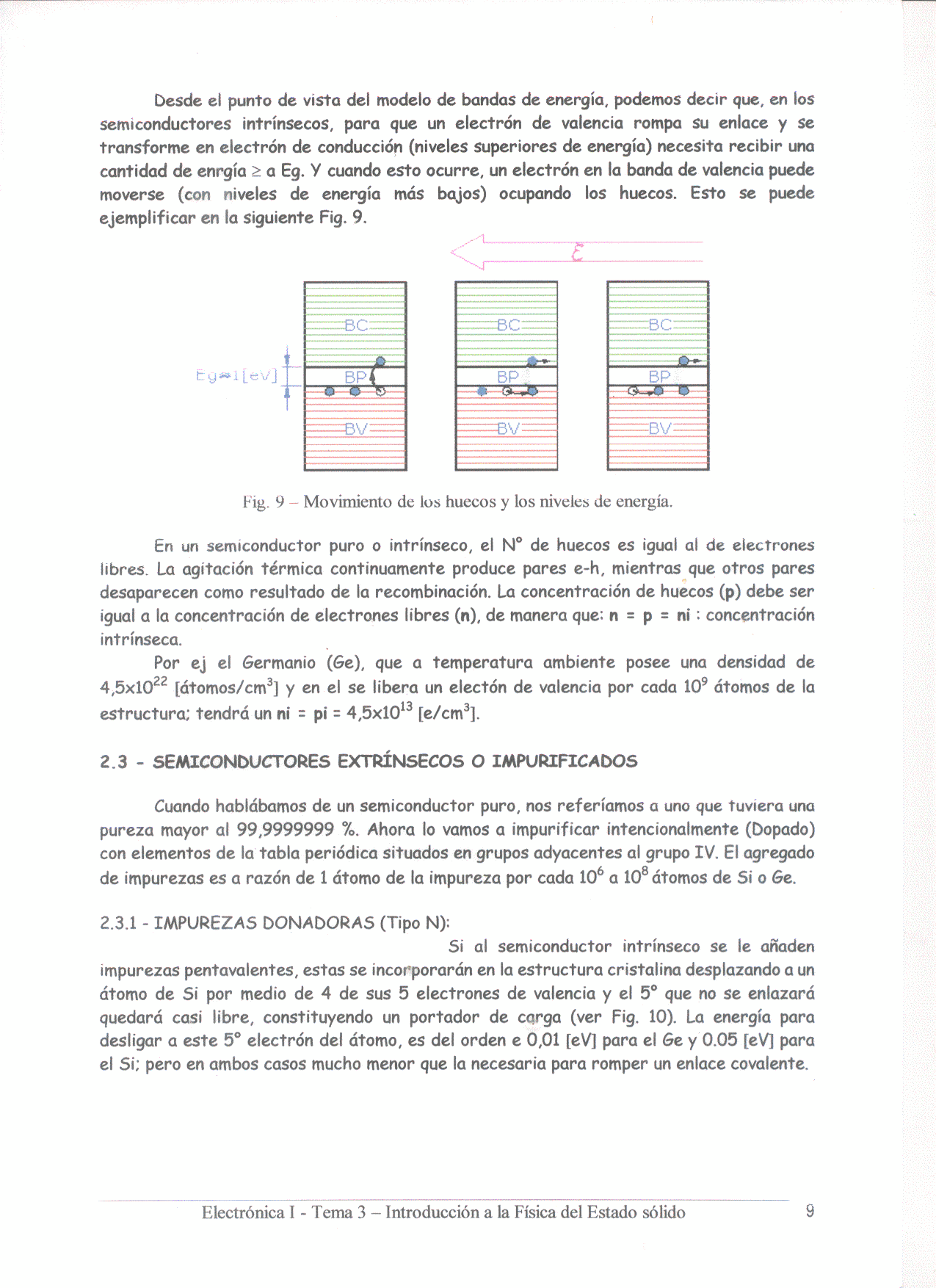 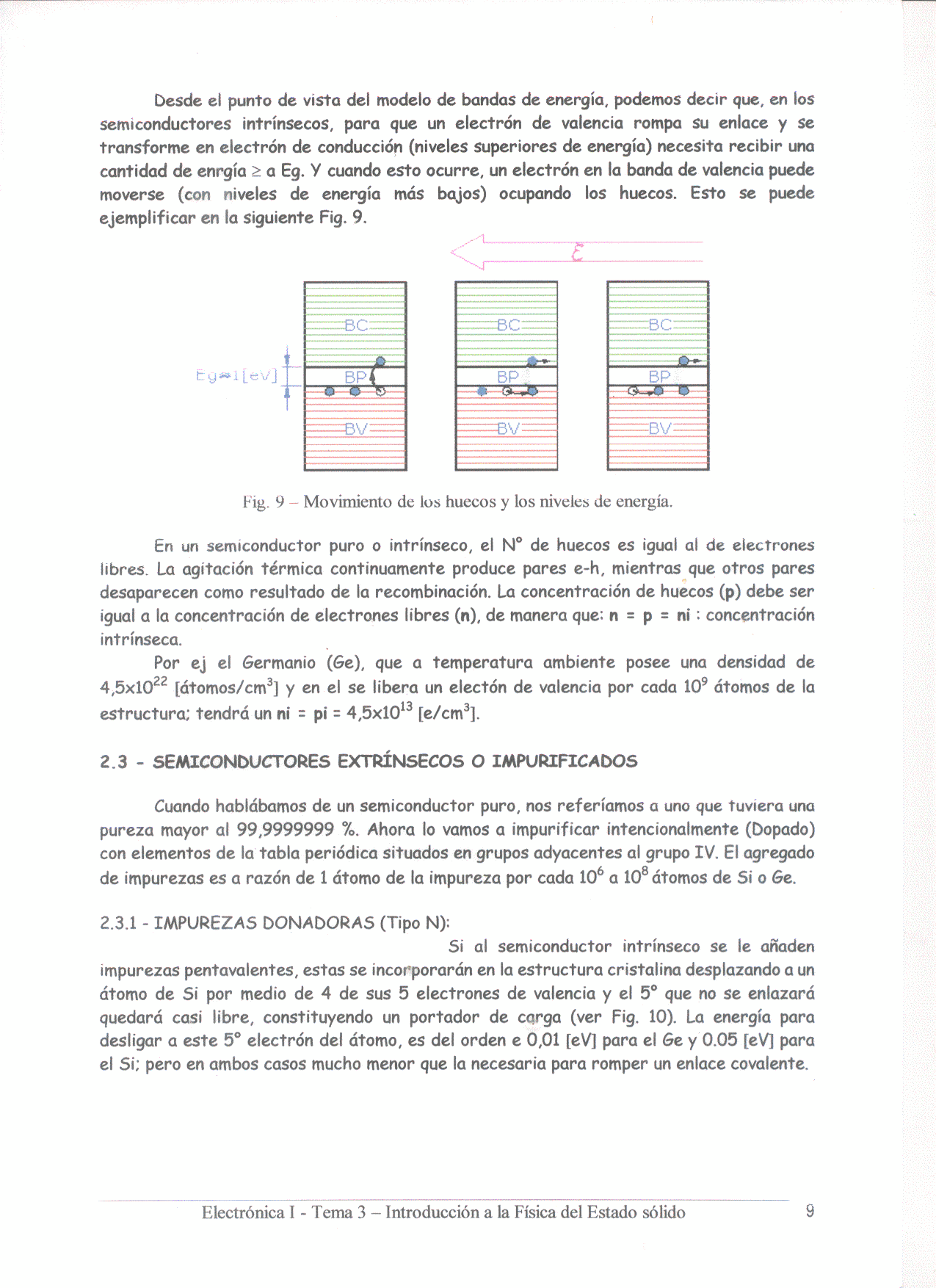 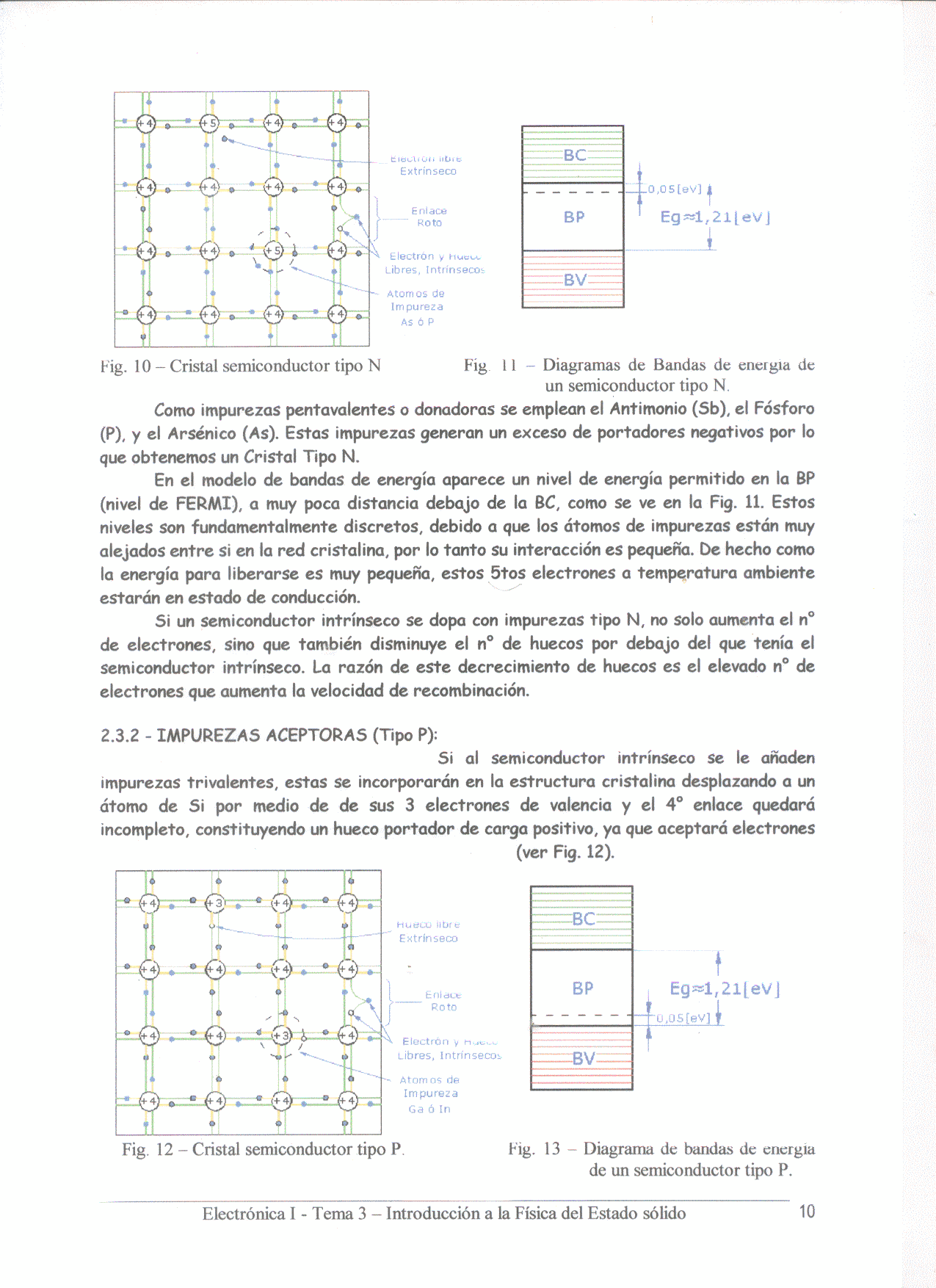 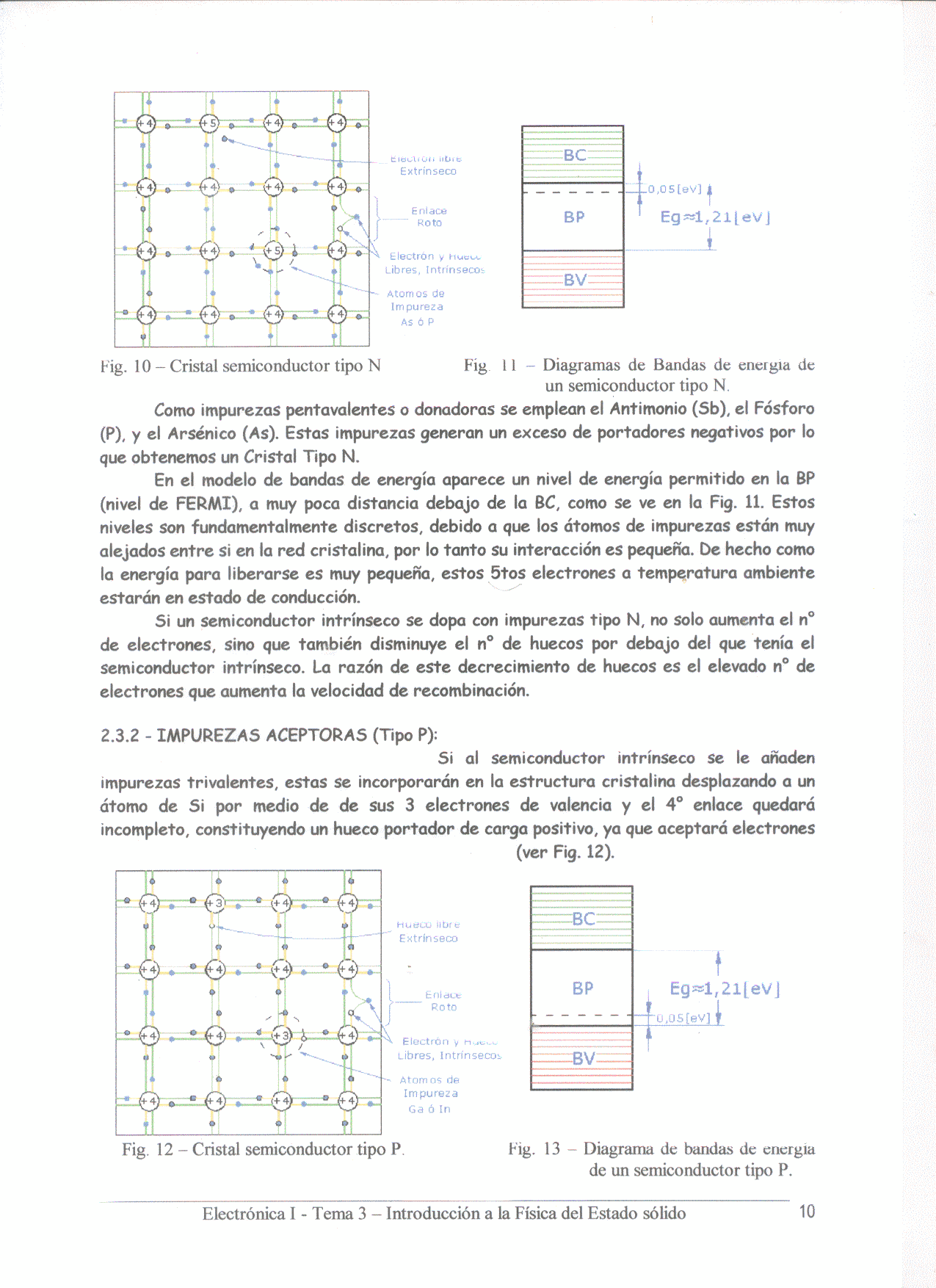 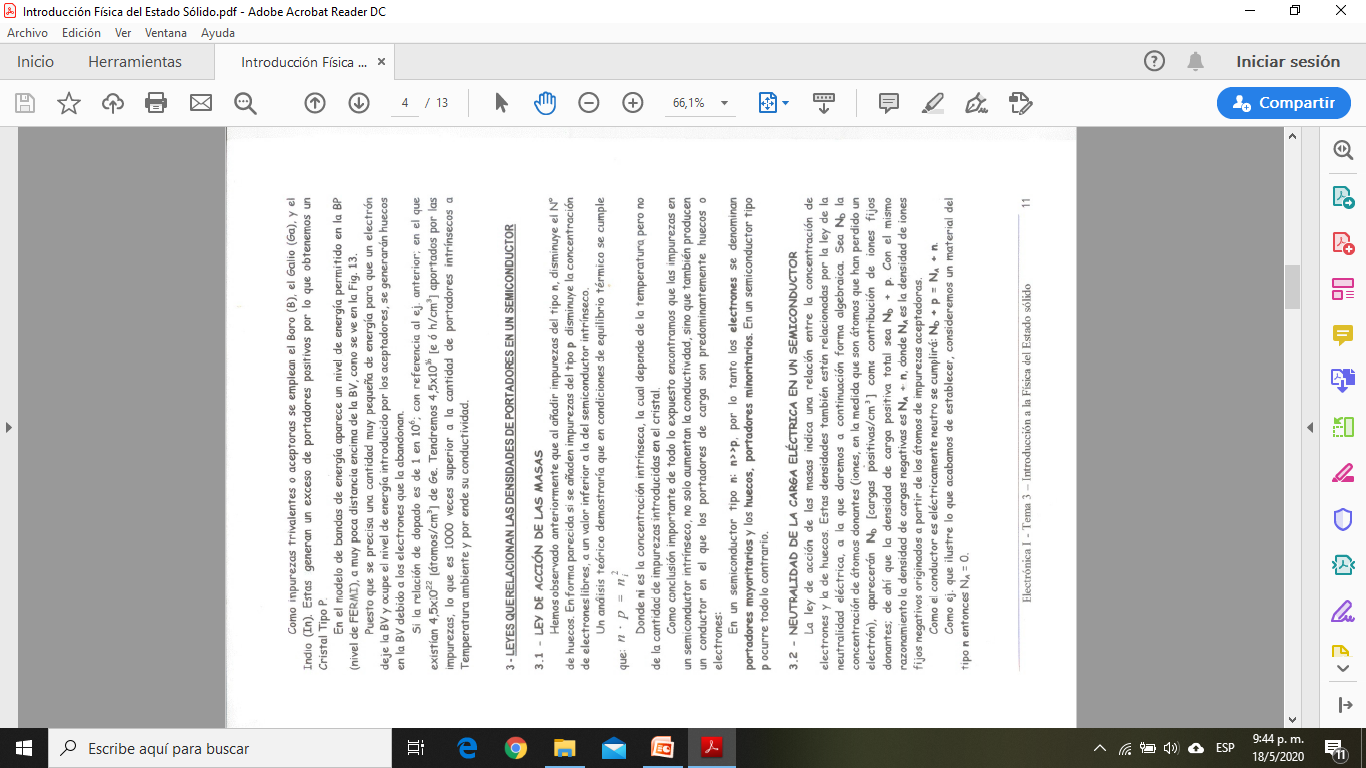 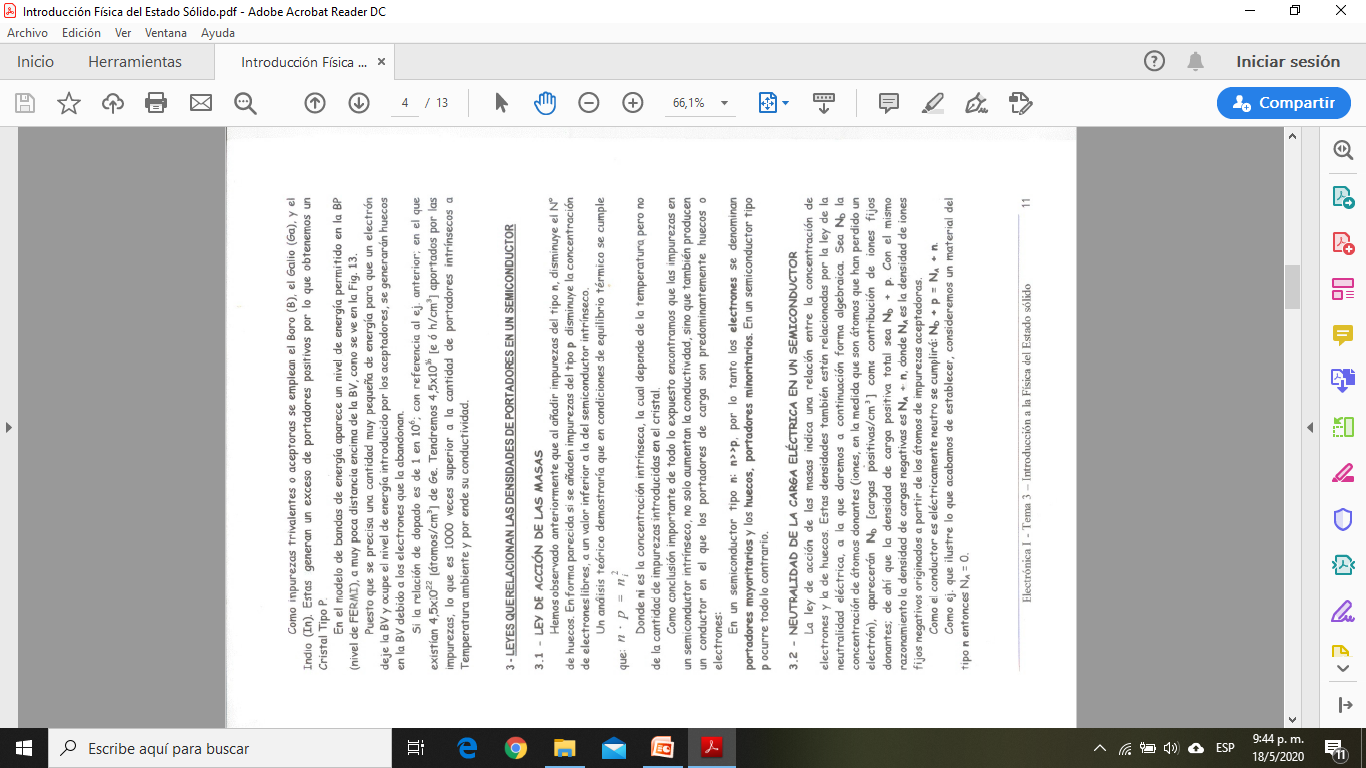 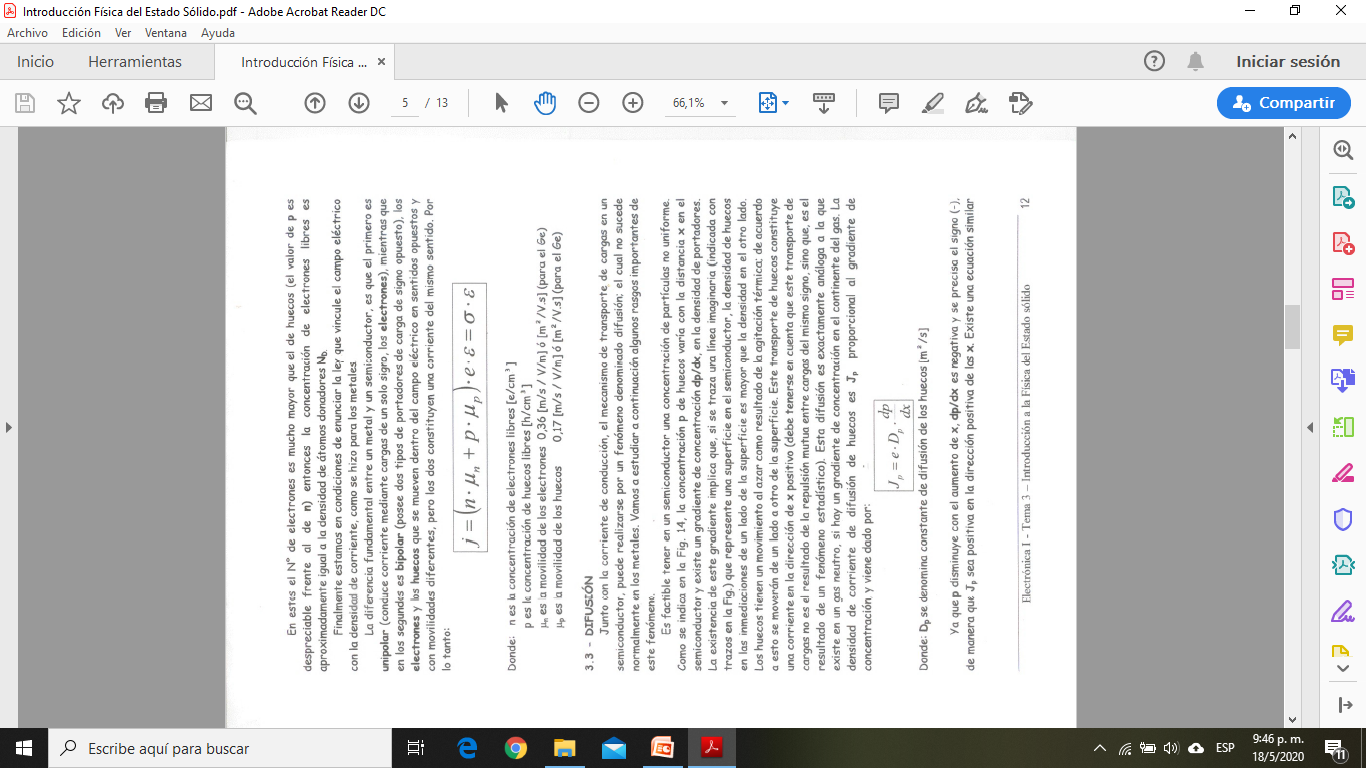 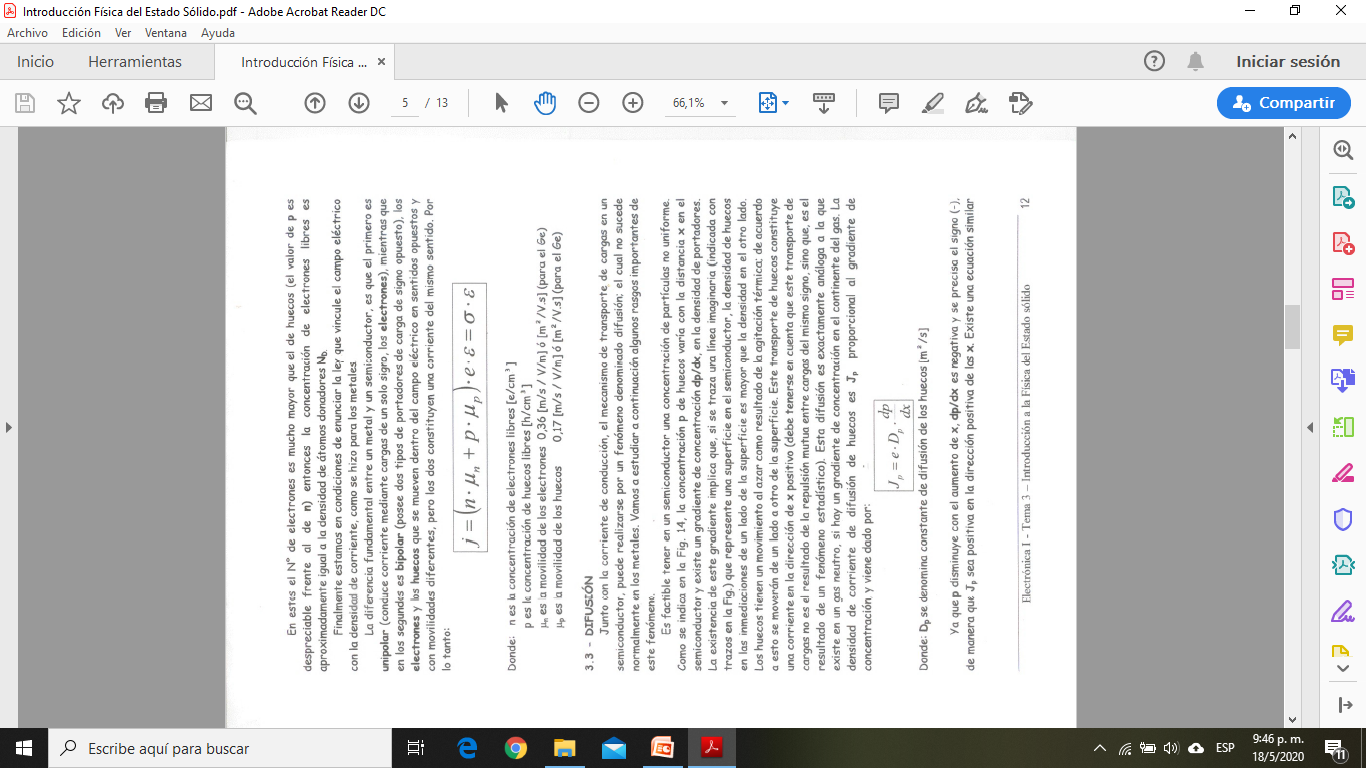 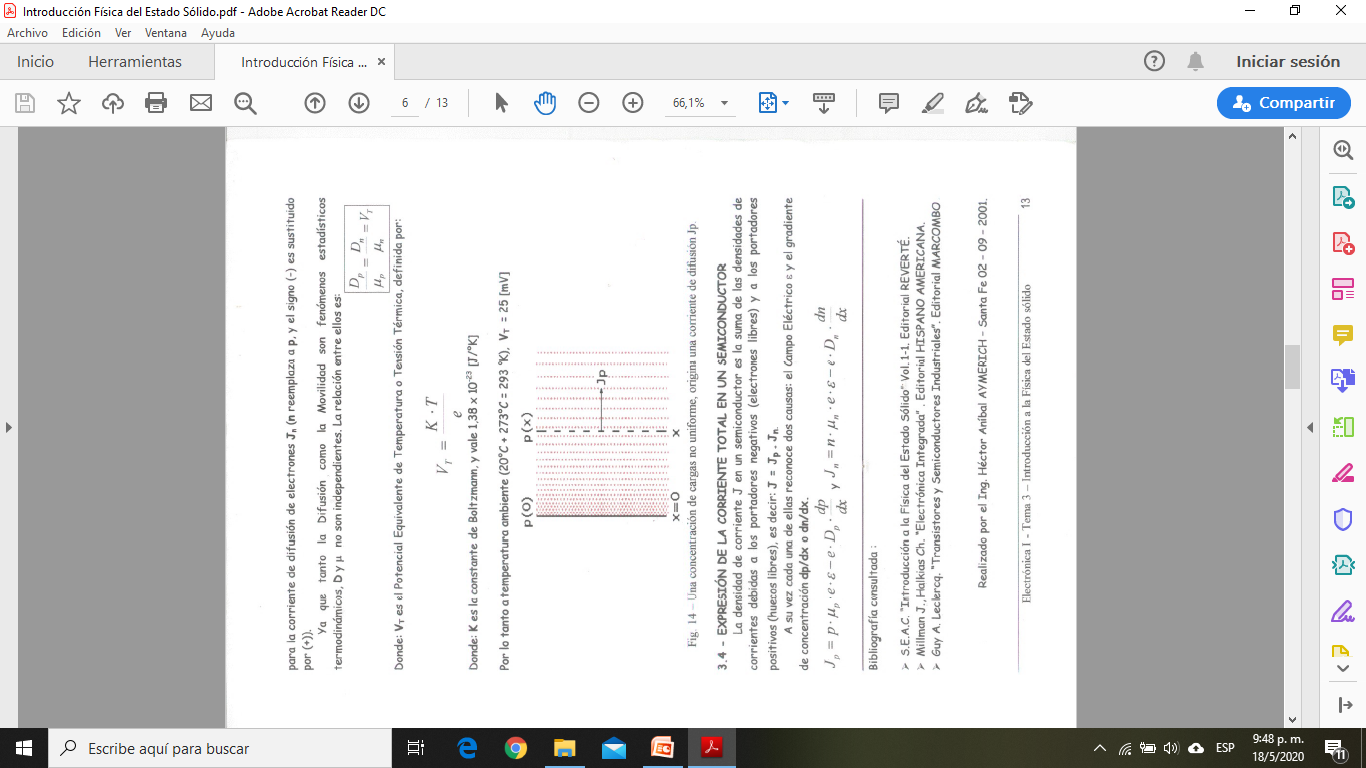 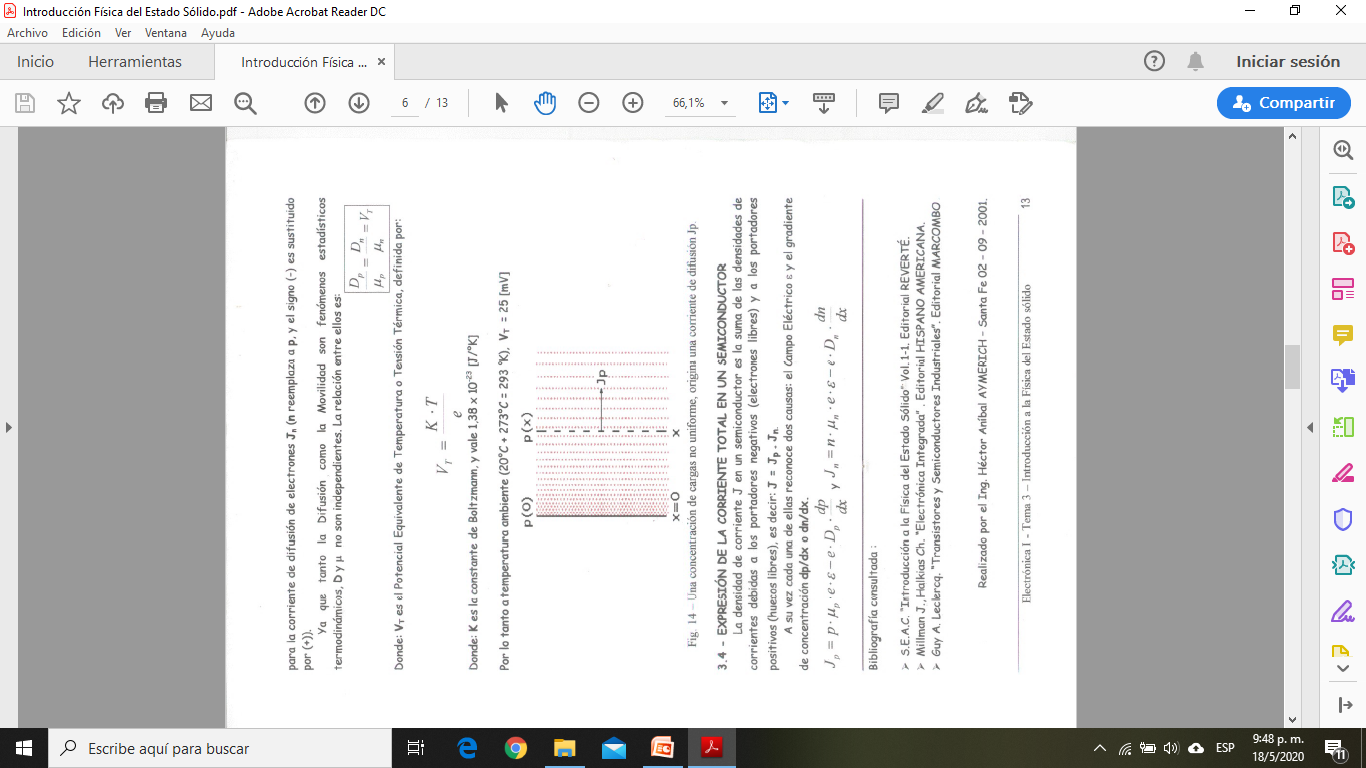